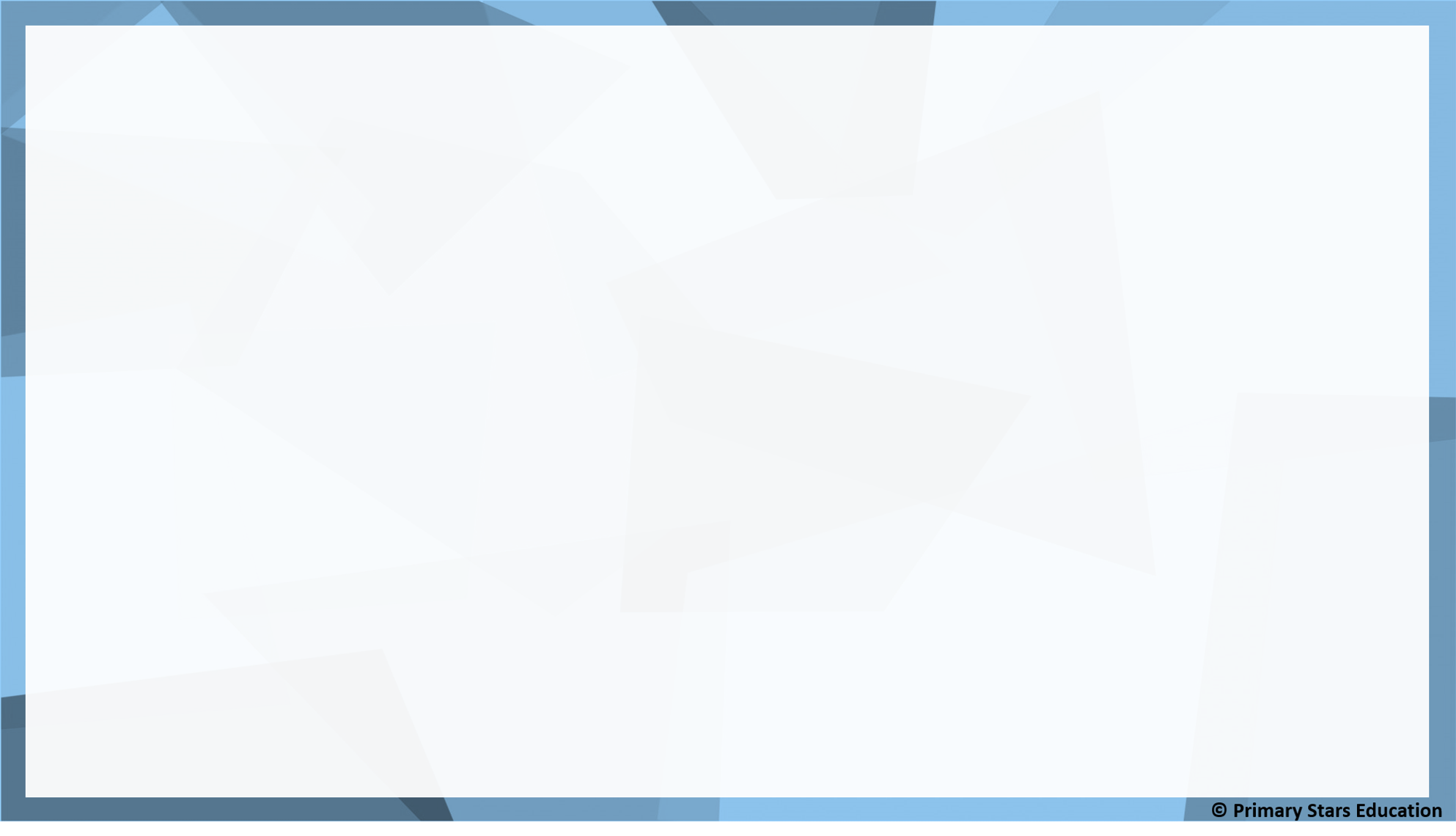 YEAR 1
Place value (within 50)
Order numbers within 50
Count in 2s

Count in 5s
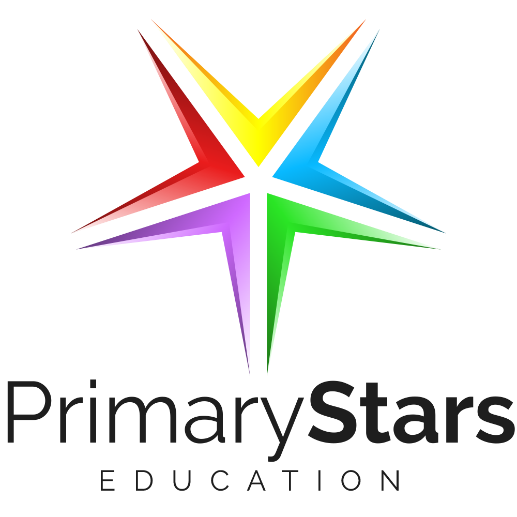 Block 2 – Week 7
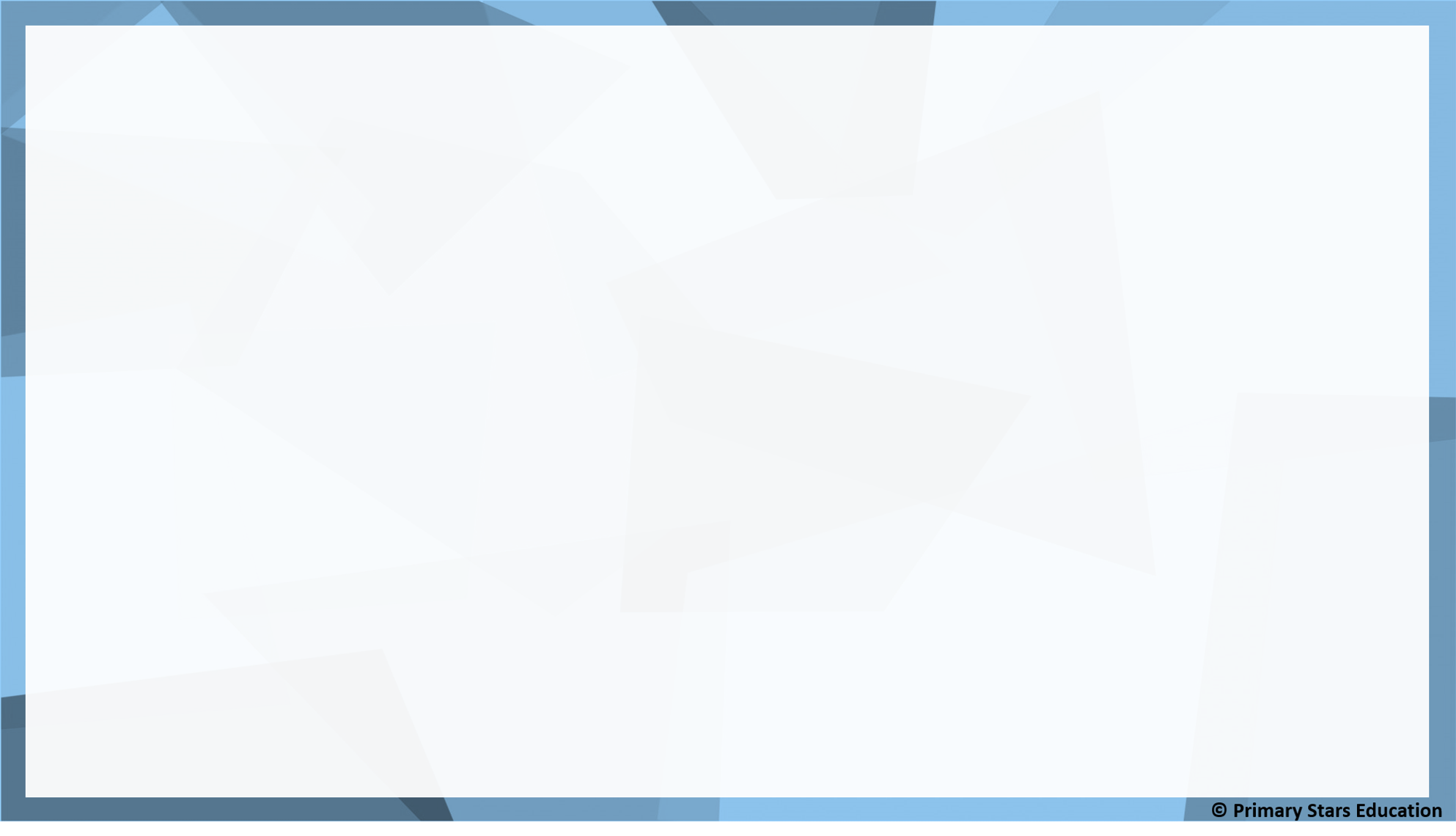 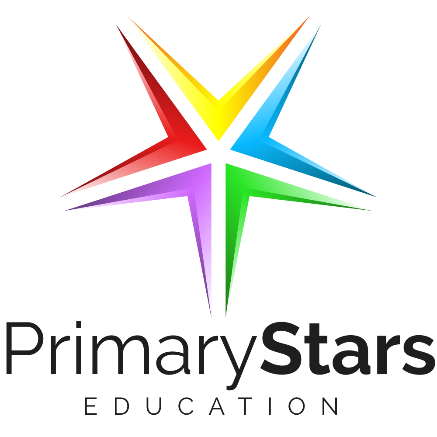 Lesson 1
Step: Order numbers within 50(Practical)
Fluency
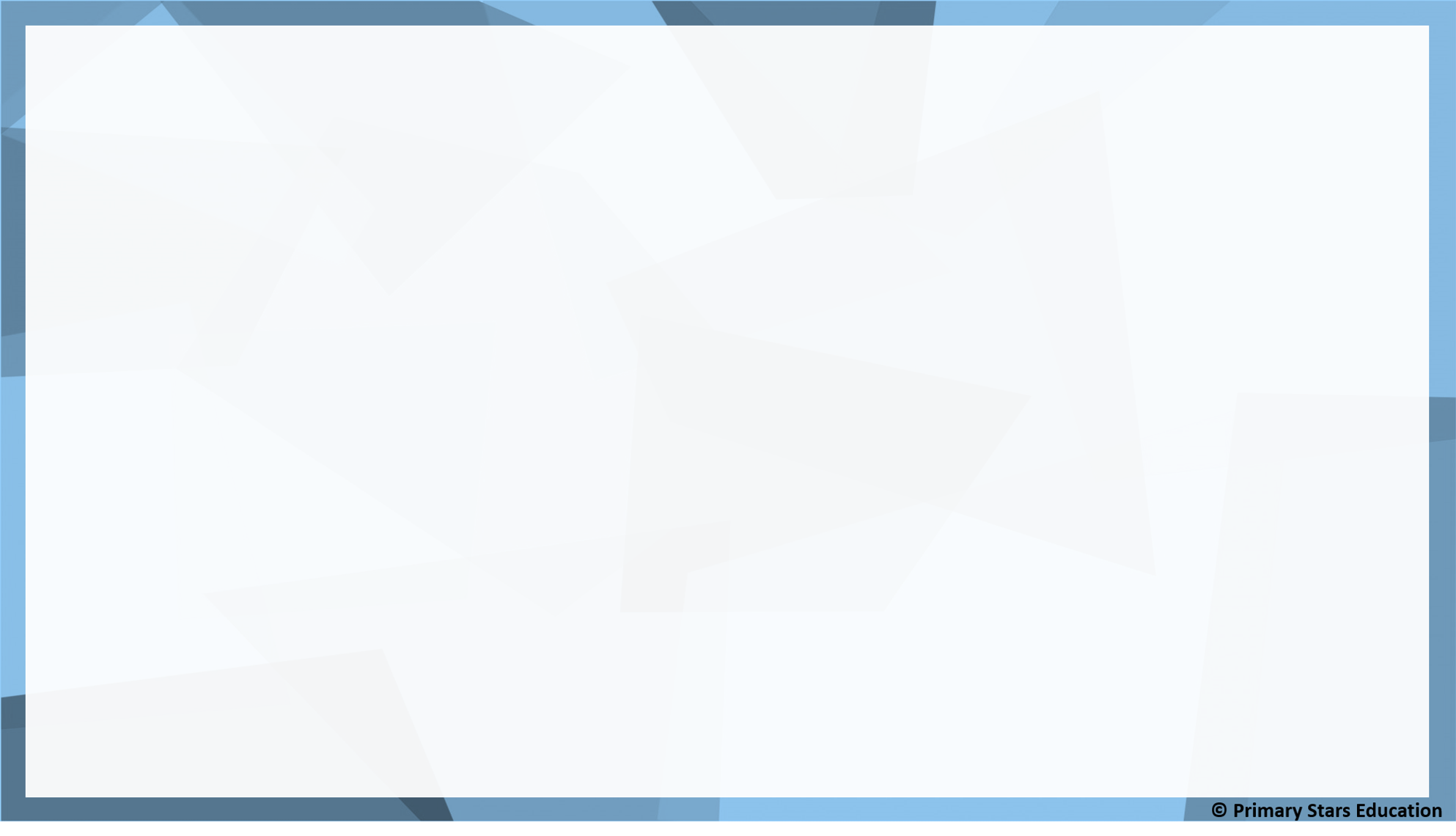 Order the numbers from smallest to greatest.
17
12
15
15
17
12
Fluency
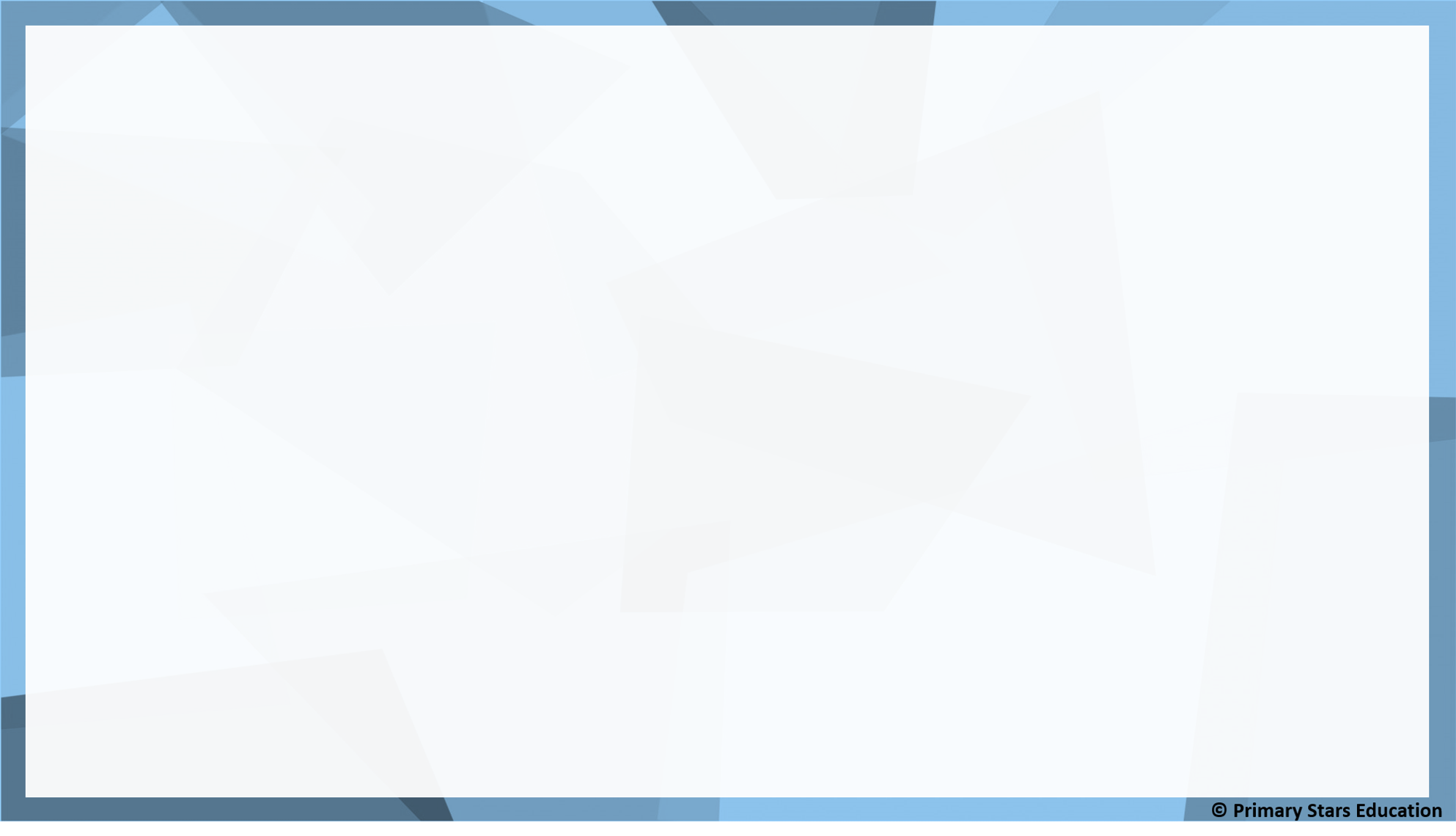 Order the numbers from smallest to greatest.
41
39
50
41
50
39
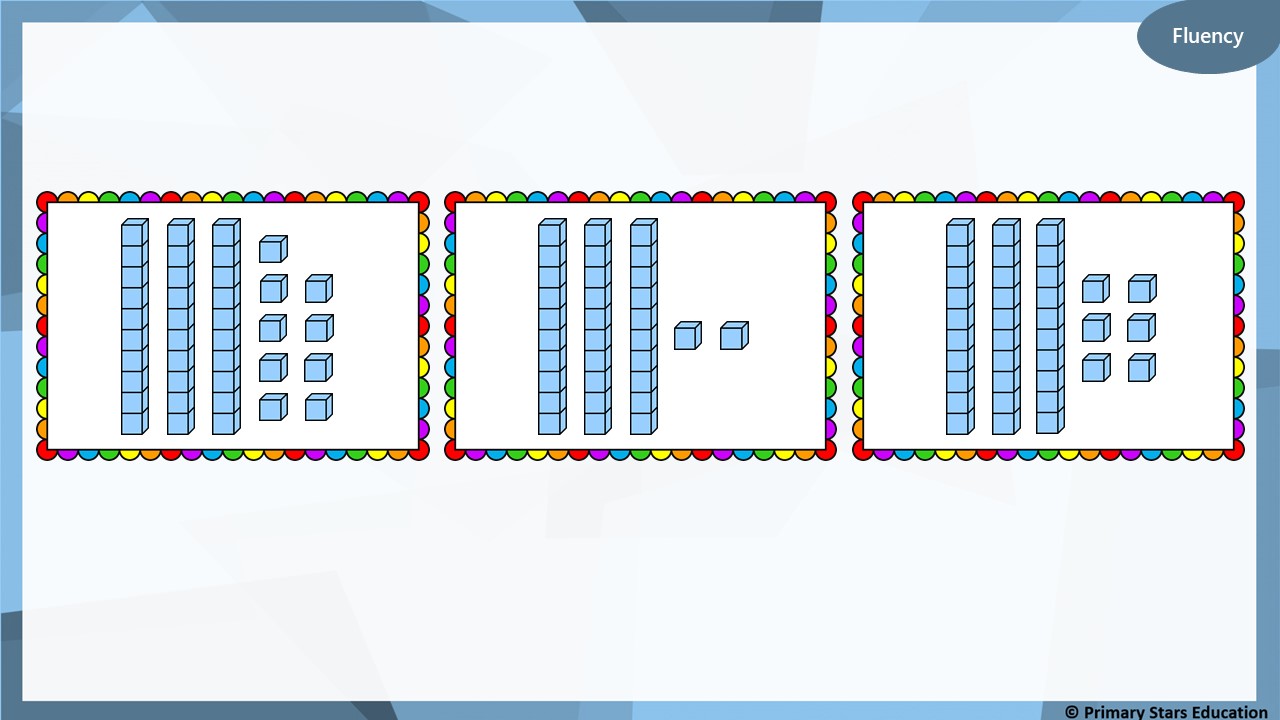 Order smallest to greatest.
39
32
36
36
39
32
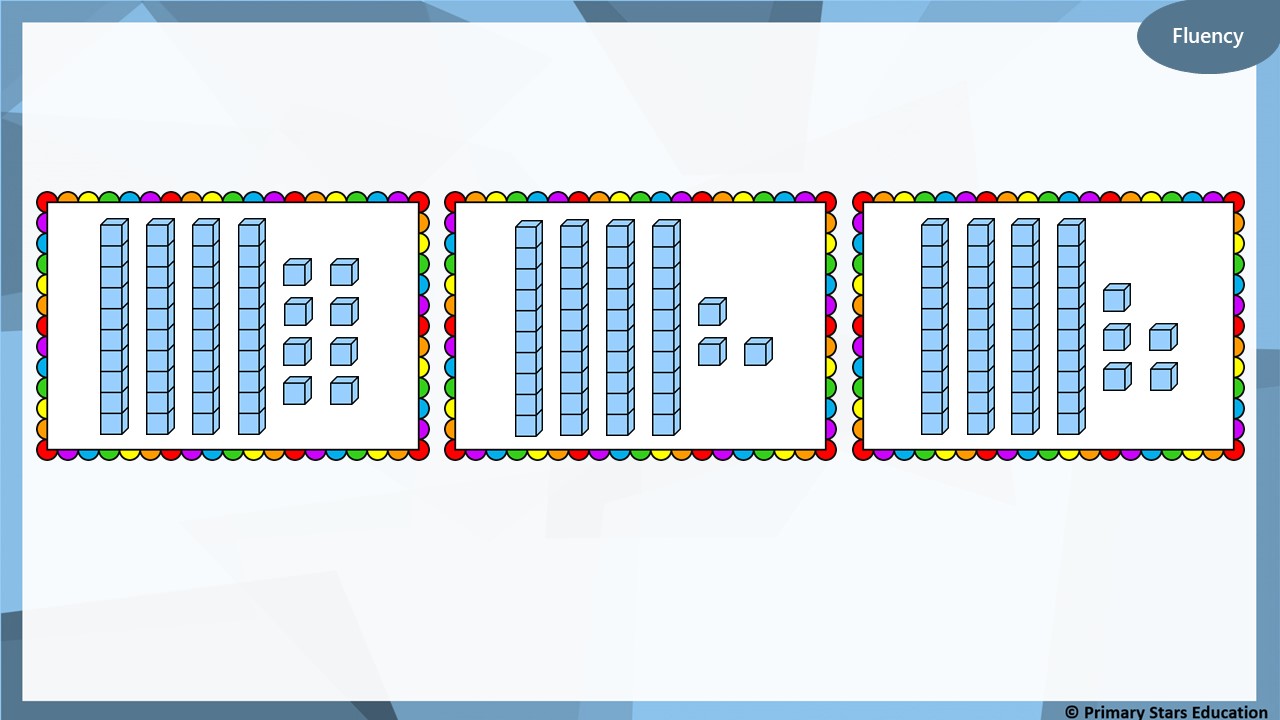 Order smallest to greatest.
48
43
45
45
48
43
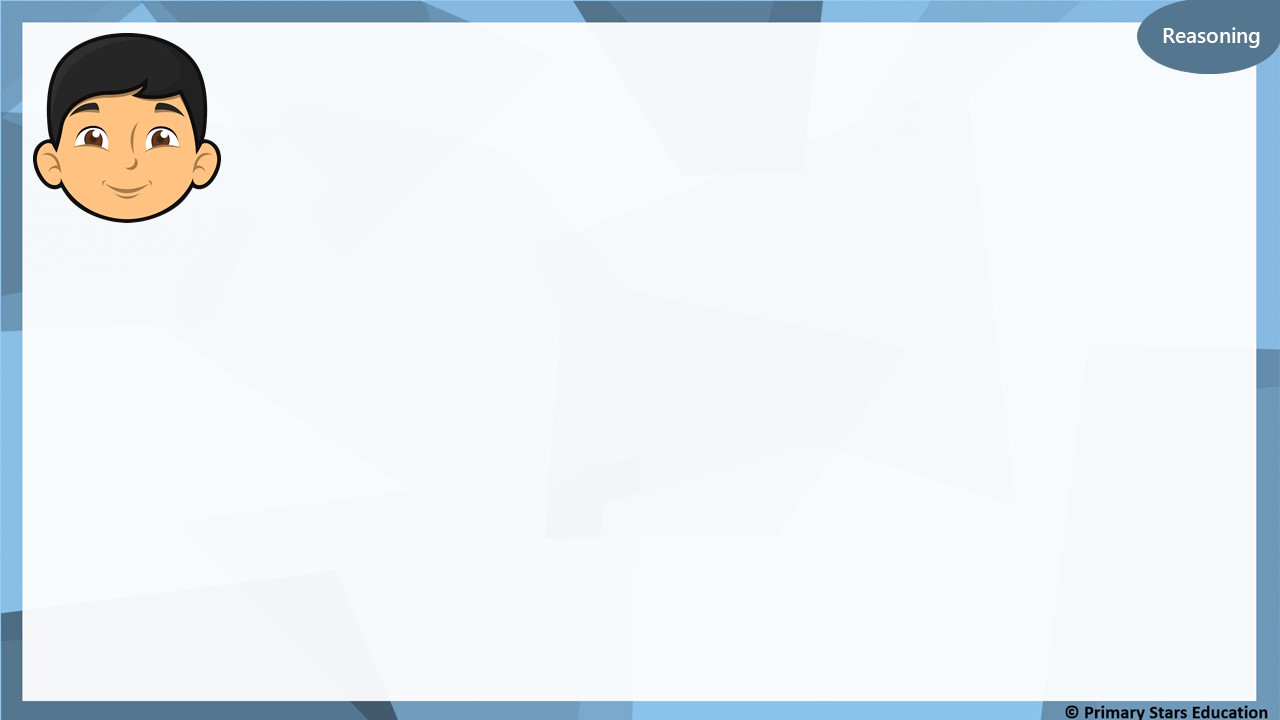 I have ordered these numbers from smallest to greatest.
What mistake has Che made?
Che has put the number 27 between 35 and 40.
How could this be corrected? List all possible answers.
36, 37, 38 or 39
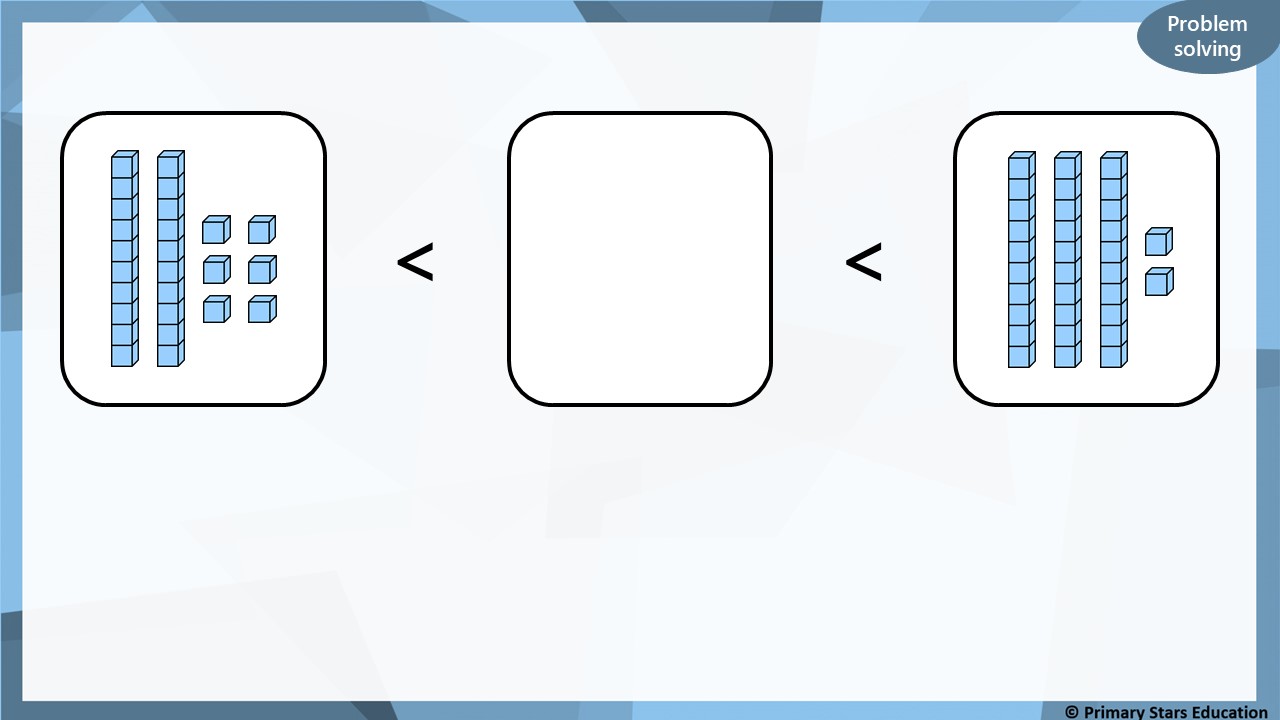 ?
What numbers could go in the box?
27, 28, 29, 30 or 31.
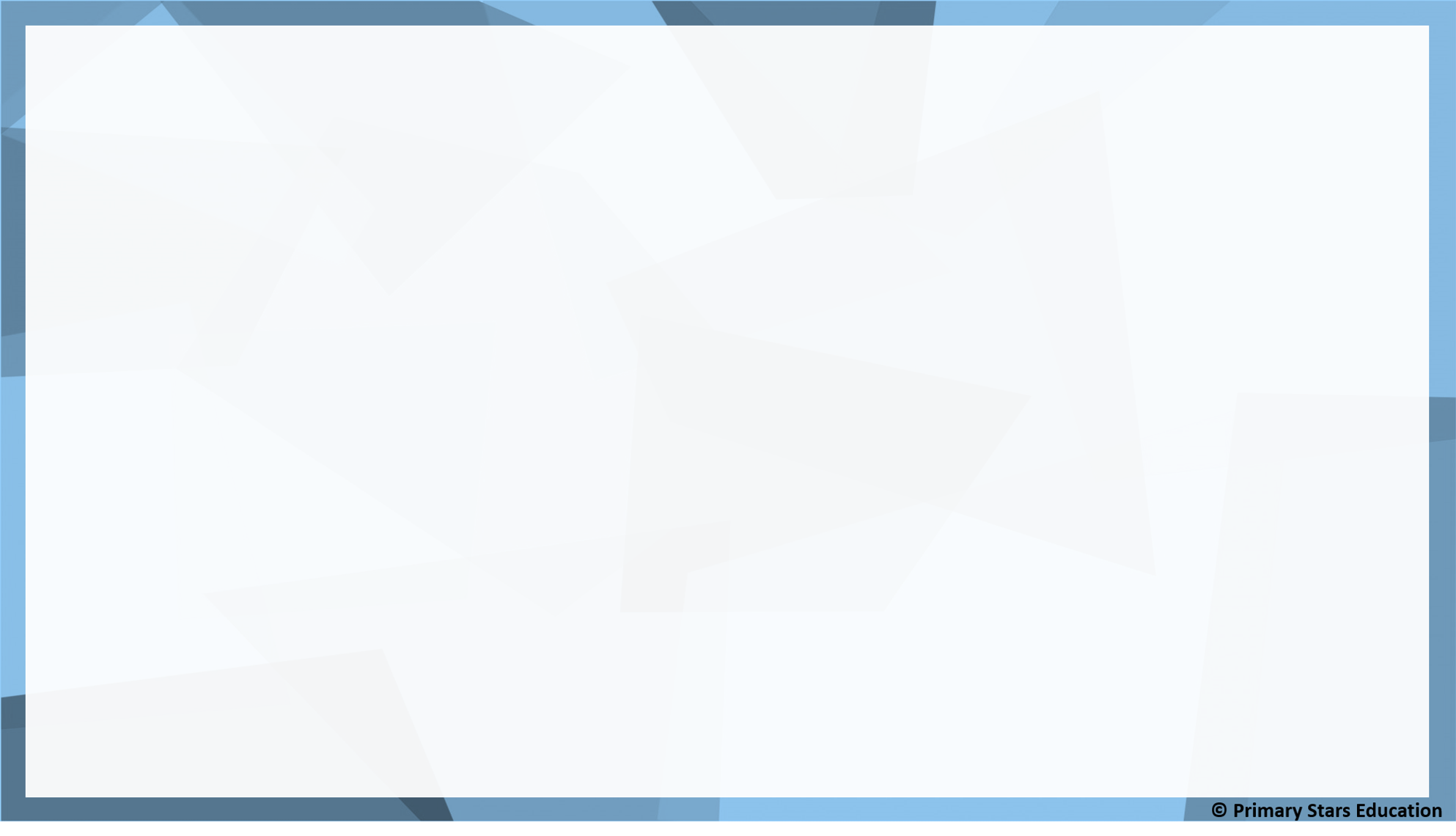 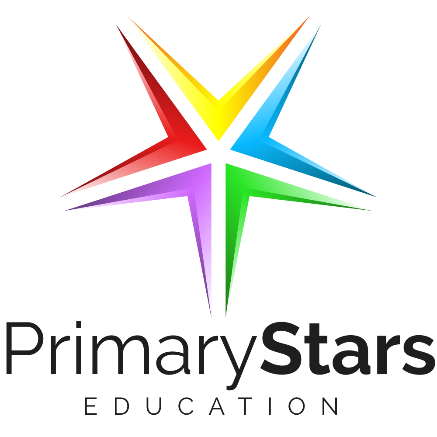 Lesson 2
Step: Order numbers within 50
Fluency
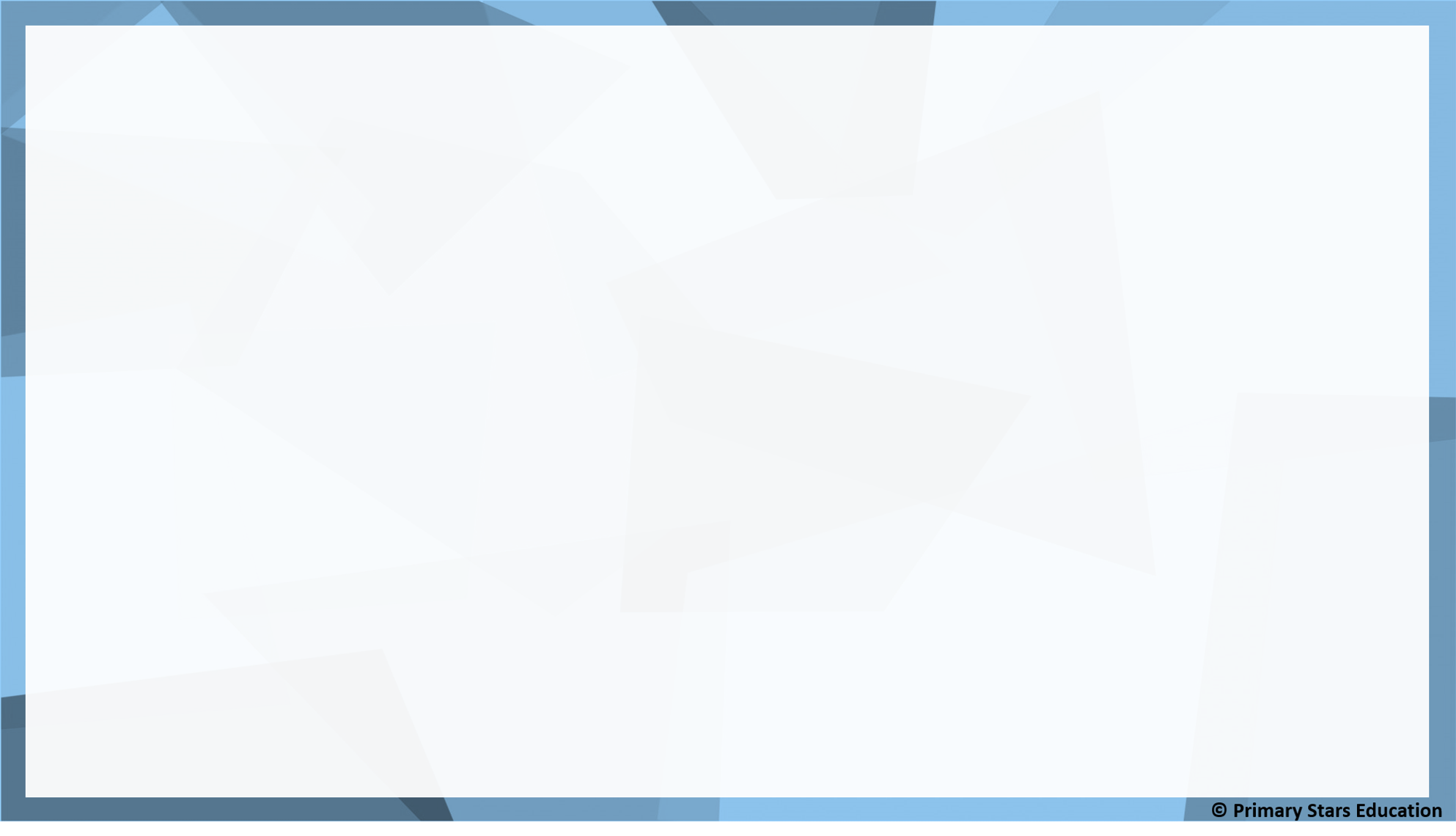 Count how many in each group then order the groups.
7
A
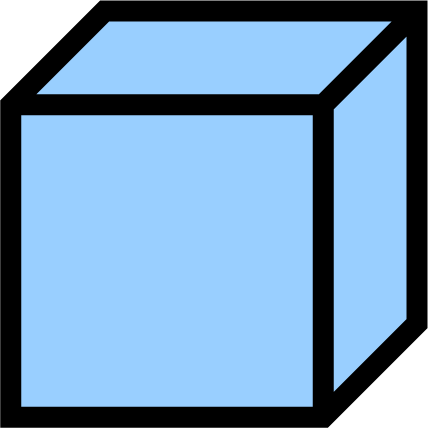 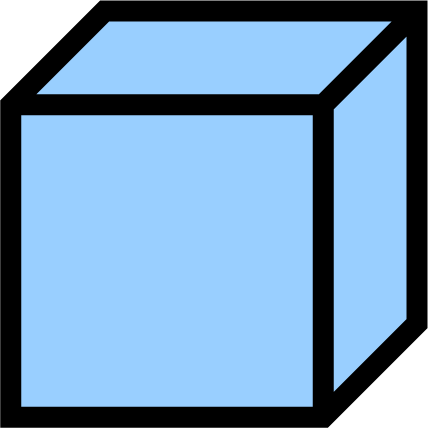 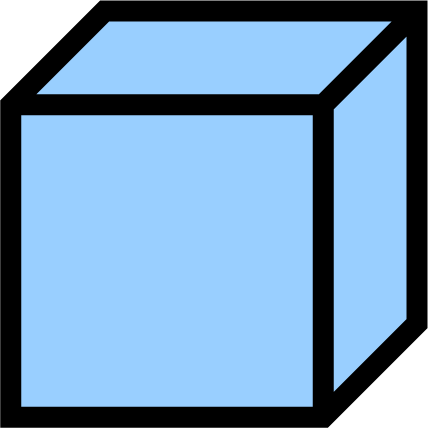 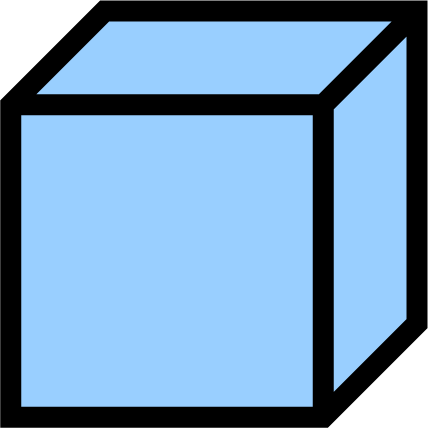 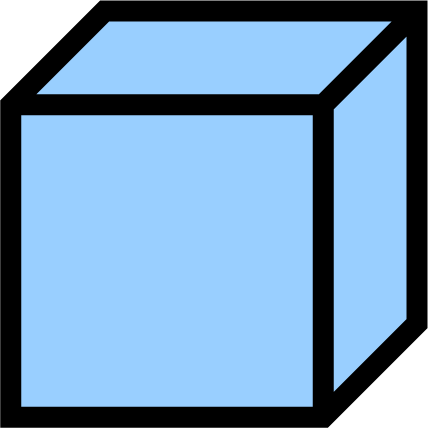 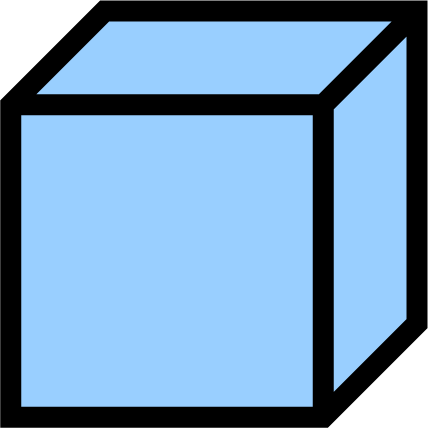 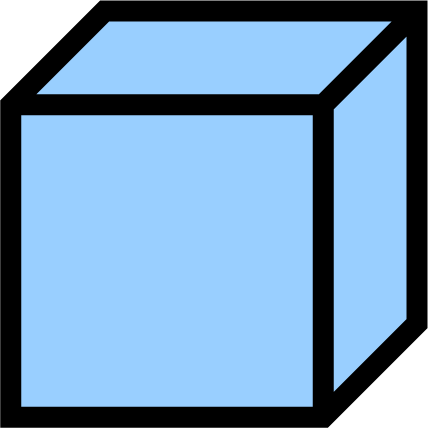 9
B
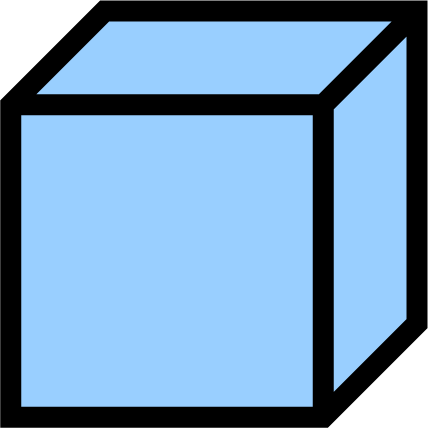 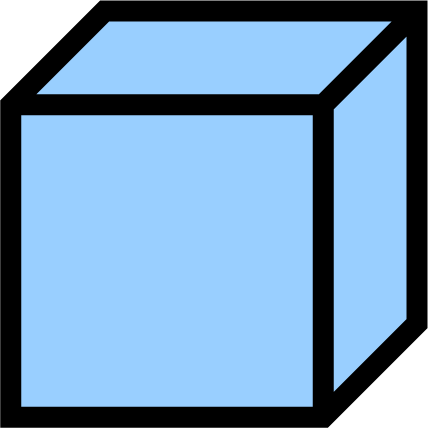 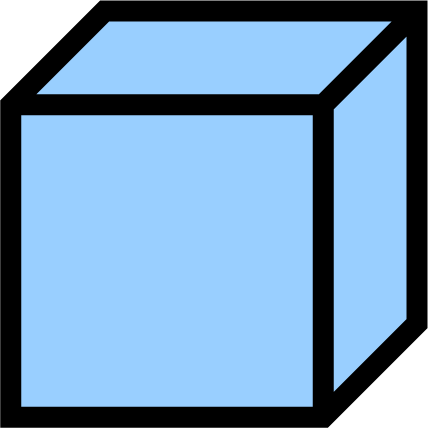 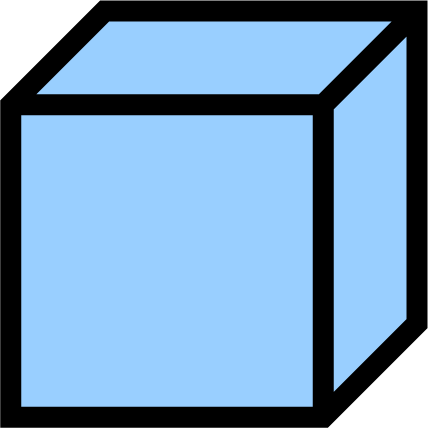 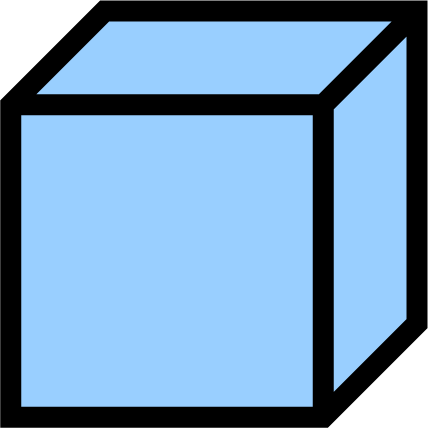 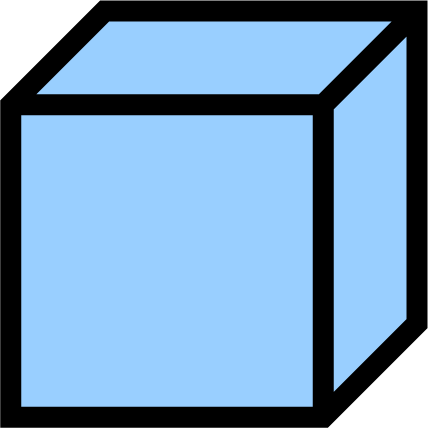 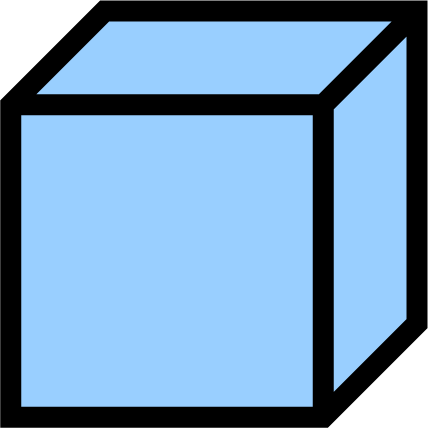 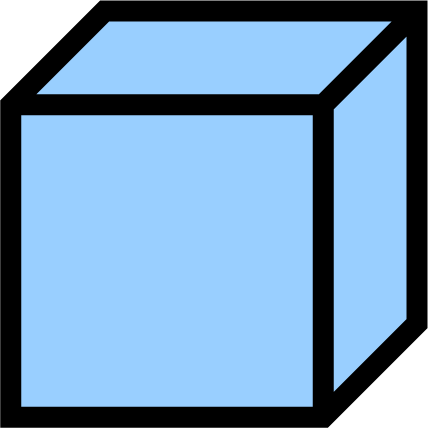 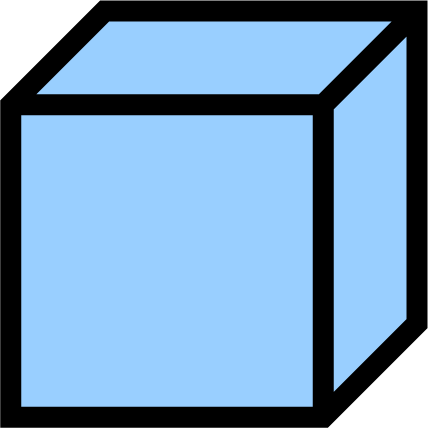 6
C
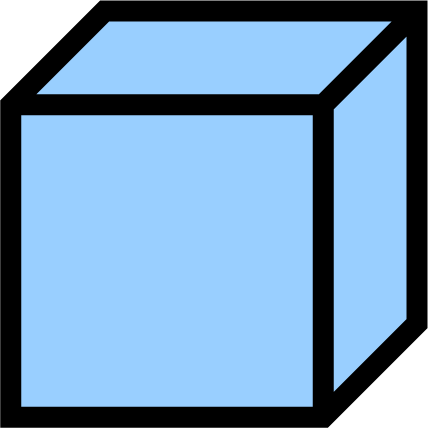 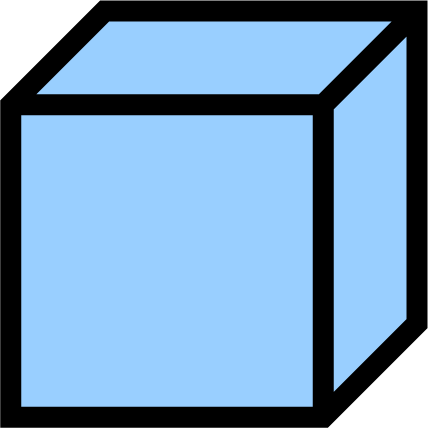 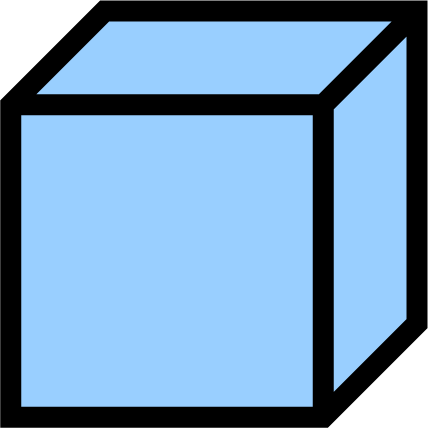 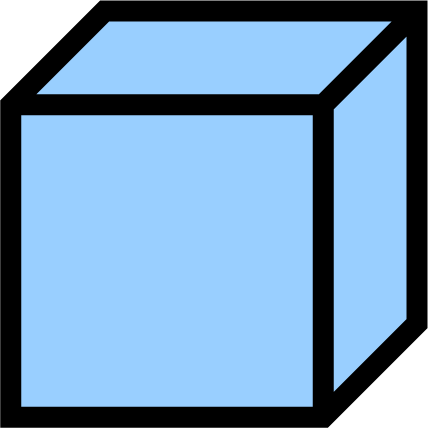 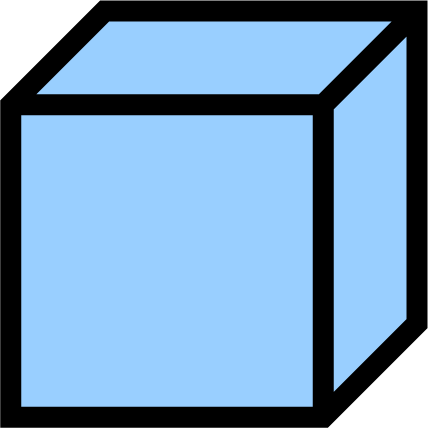 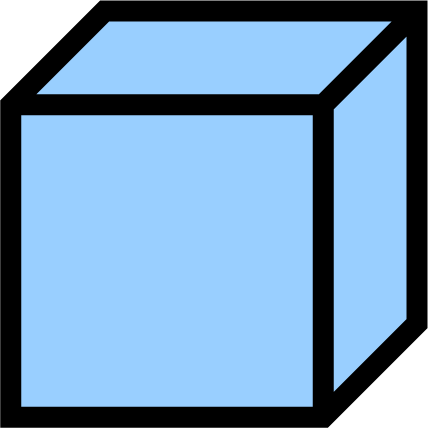 6
7
9
greatest
smallest
Fluency
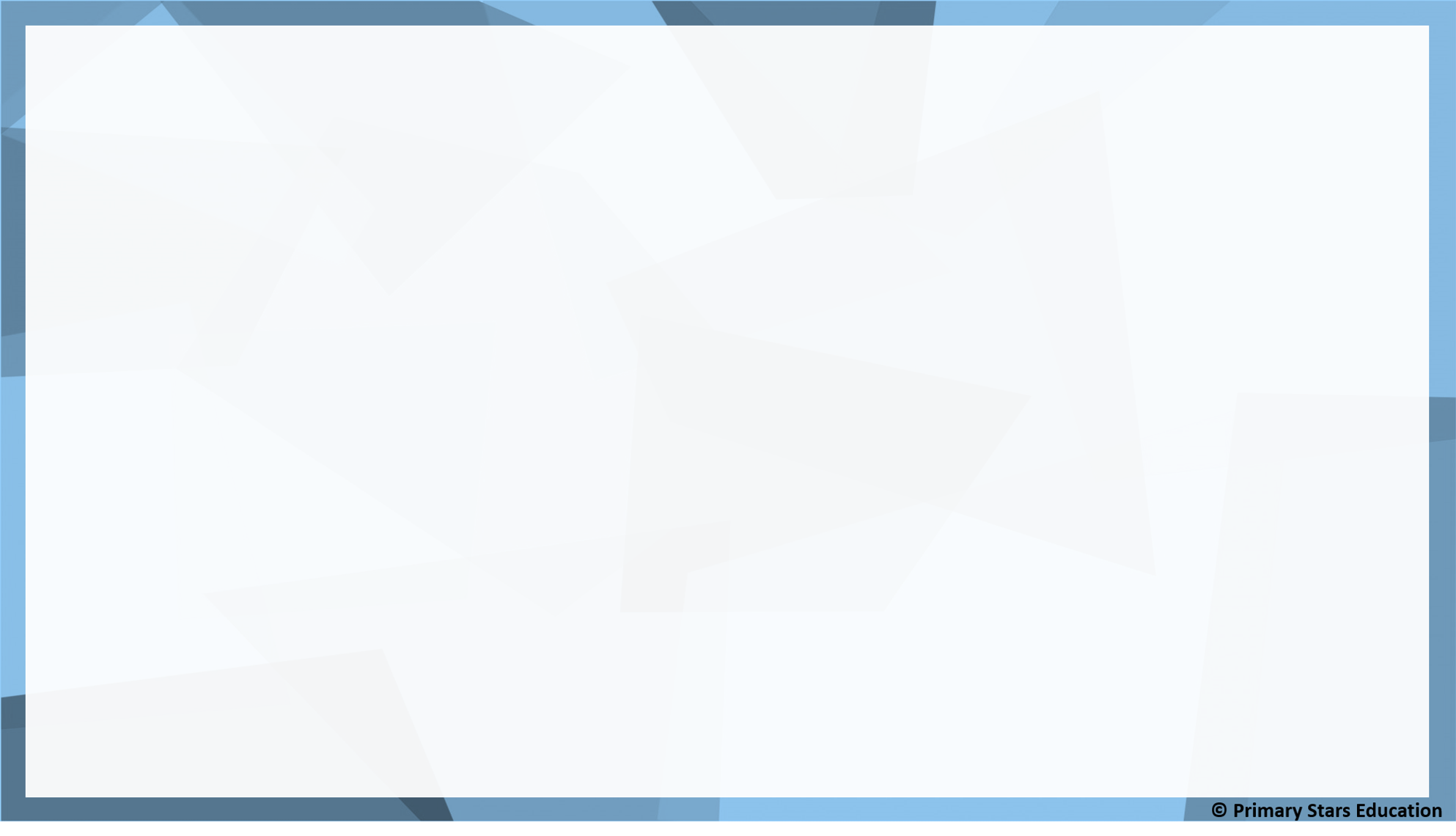 Count how many in each group then order the groups.
13
A
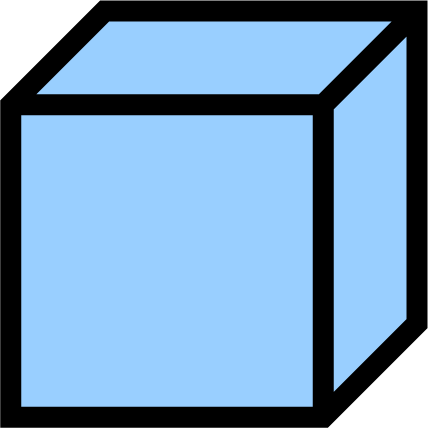 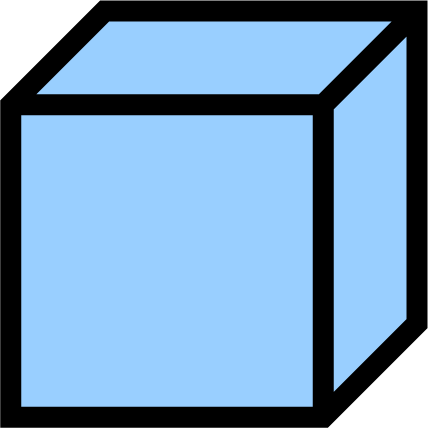 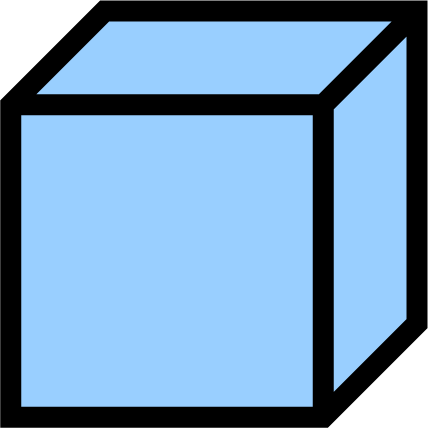 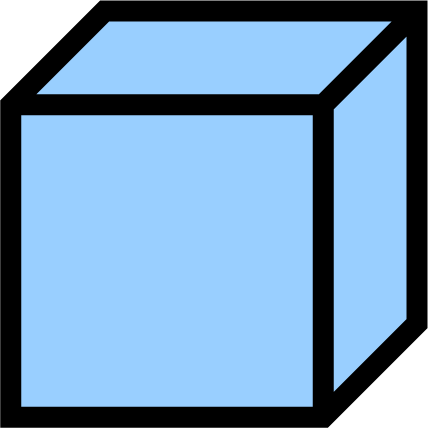 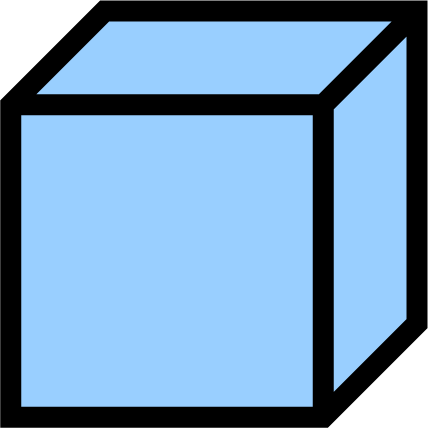 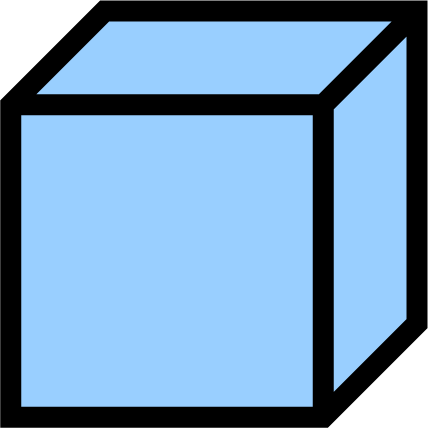 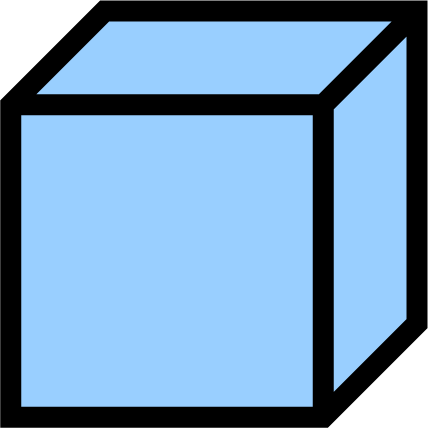 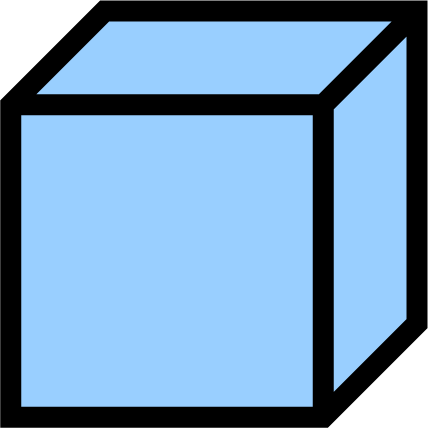 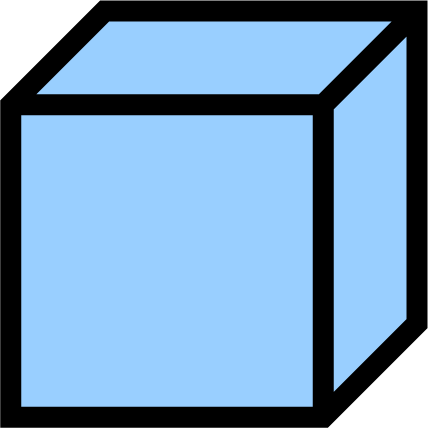 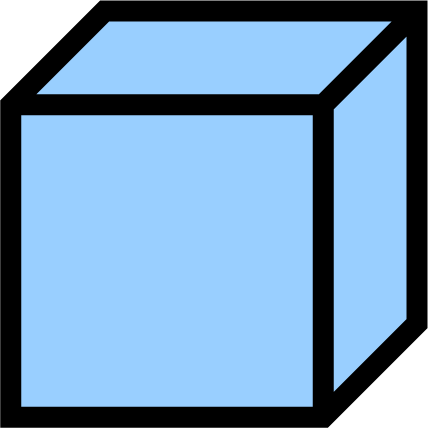 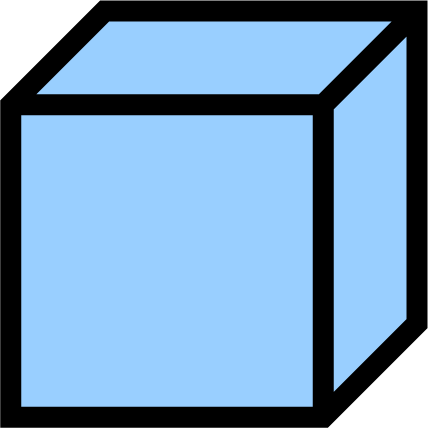 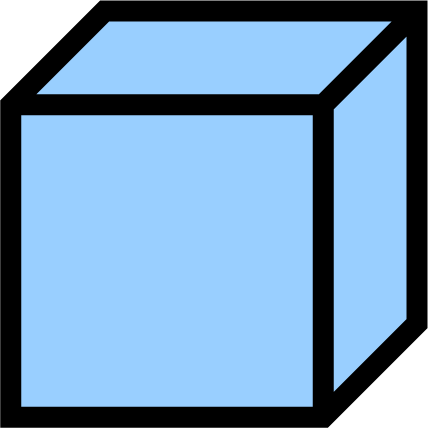 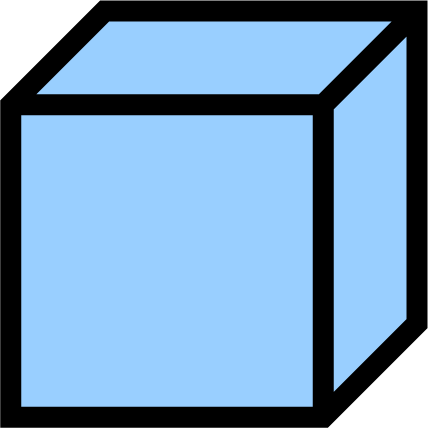 9
B
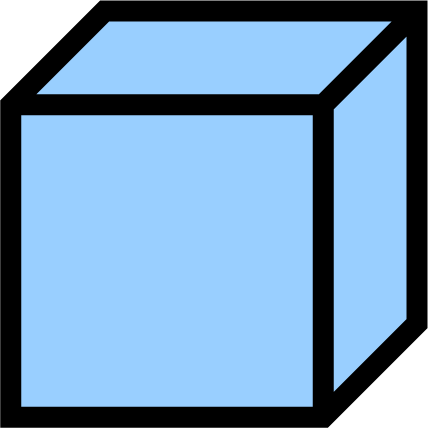 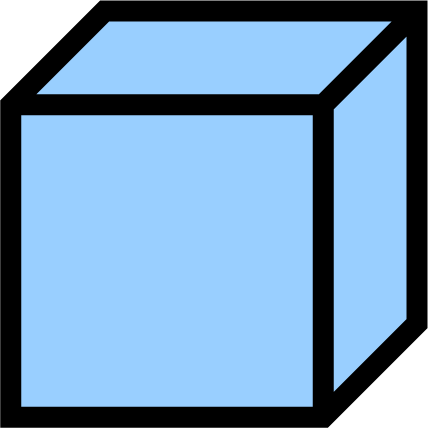 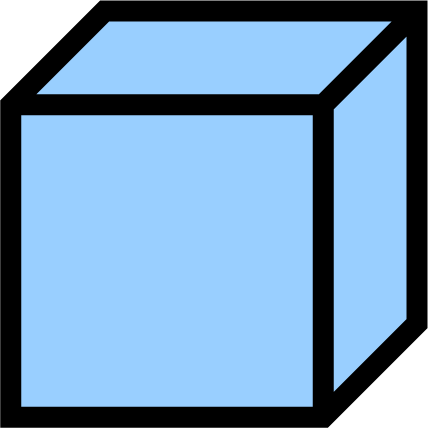 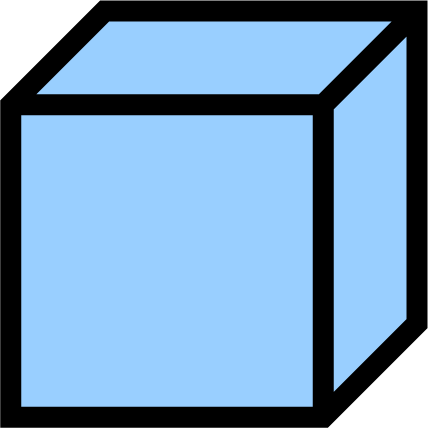 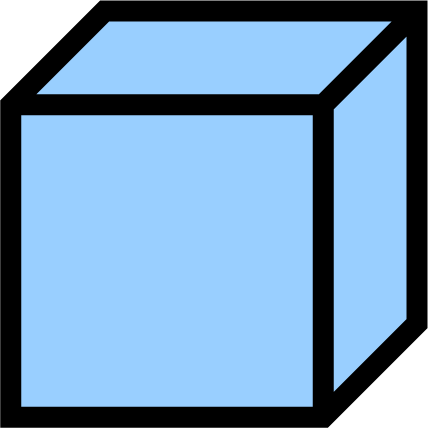 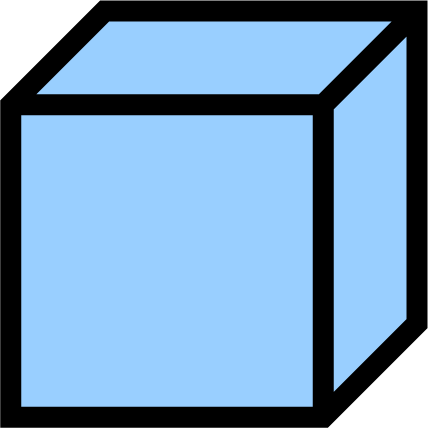 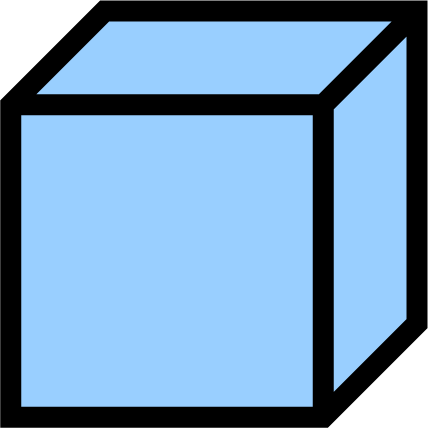 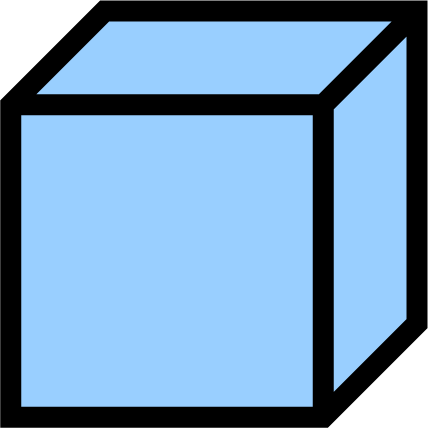 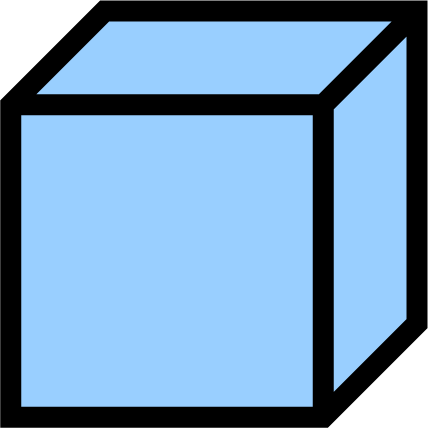 11
C
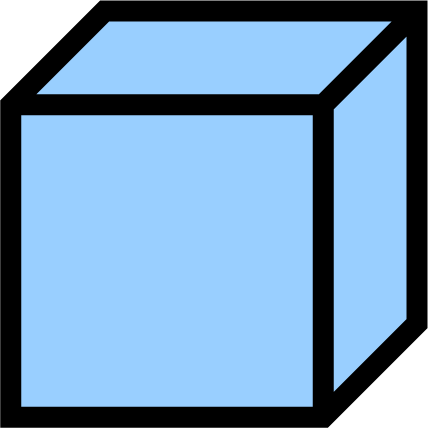 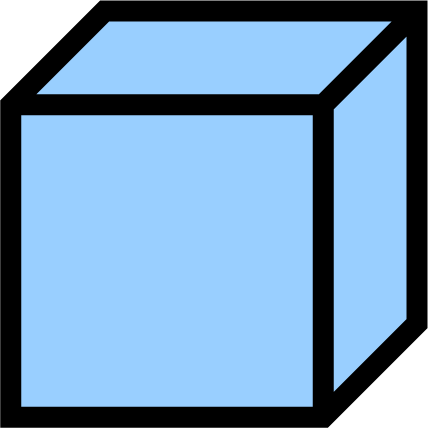 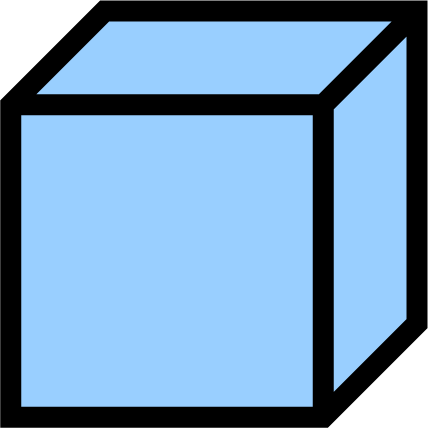 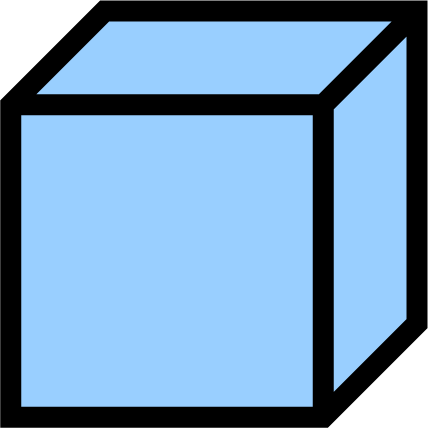 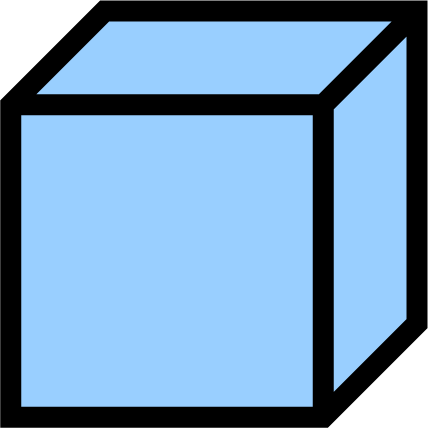 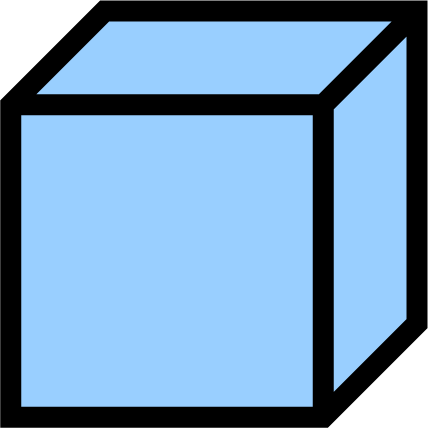 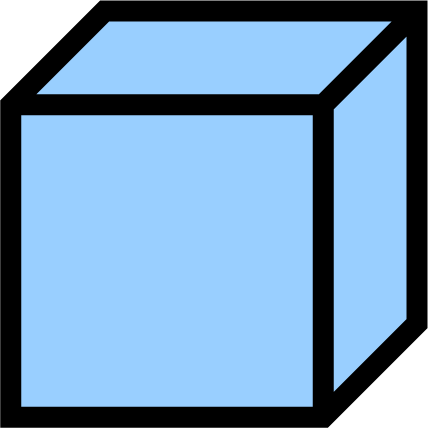 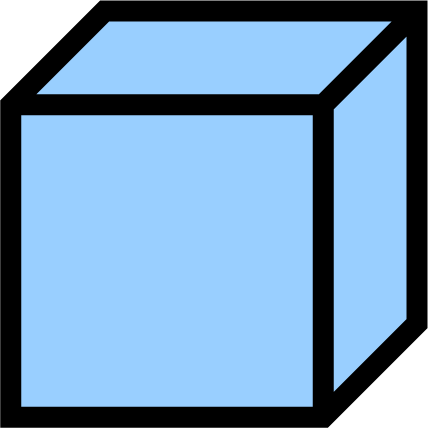 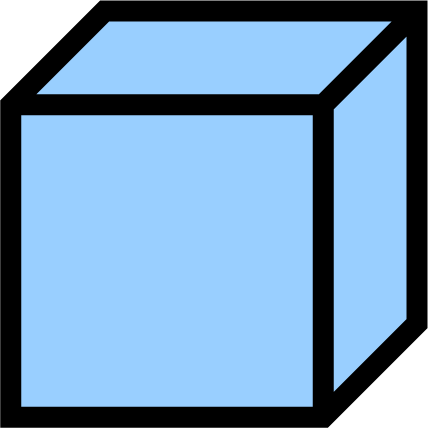 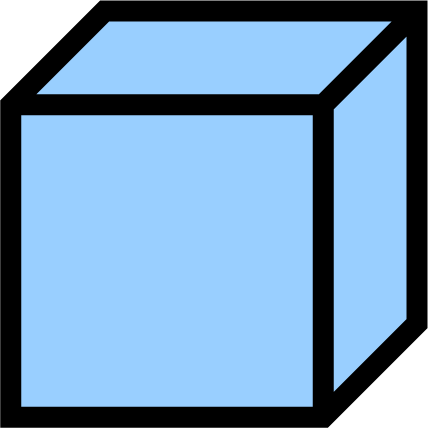 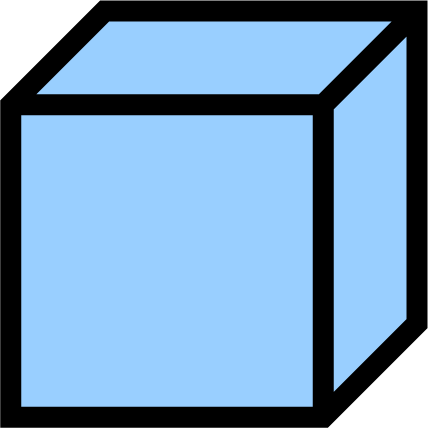 >
>
13
11
9
Fluency
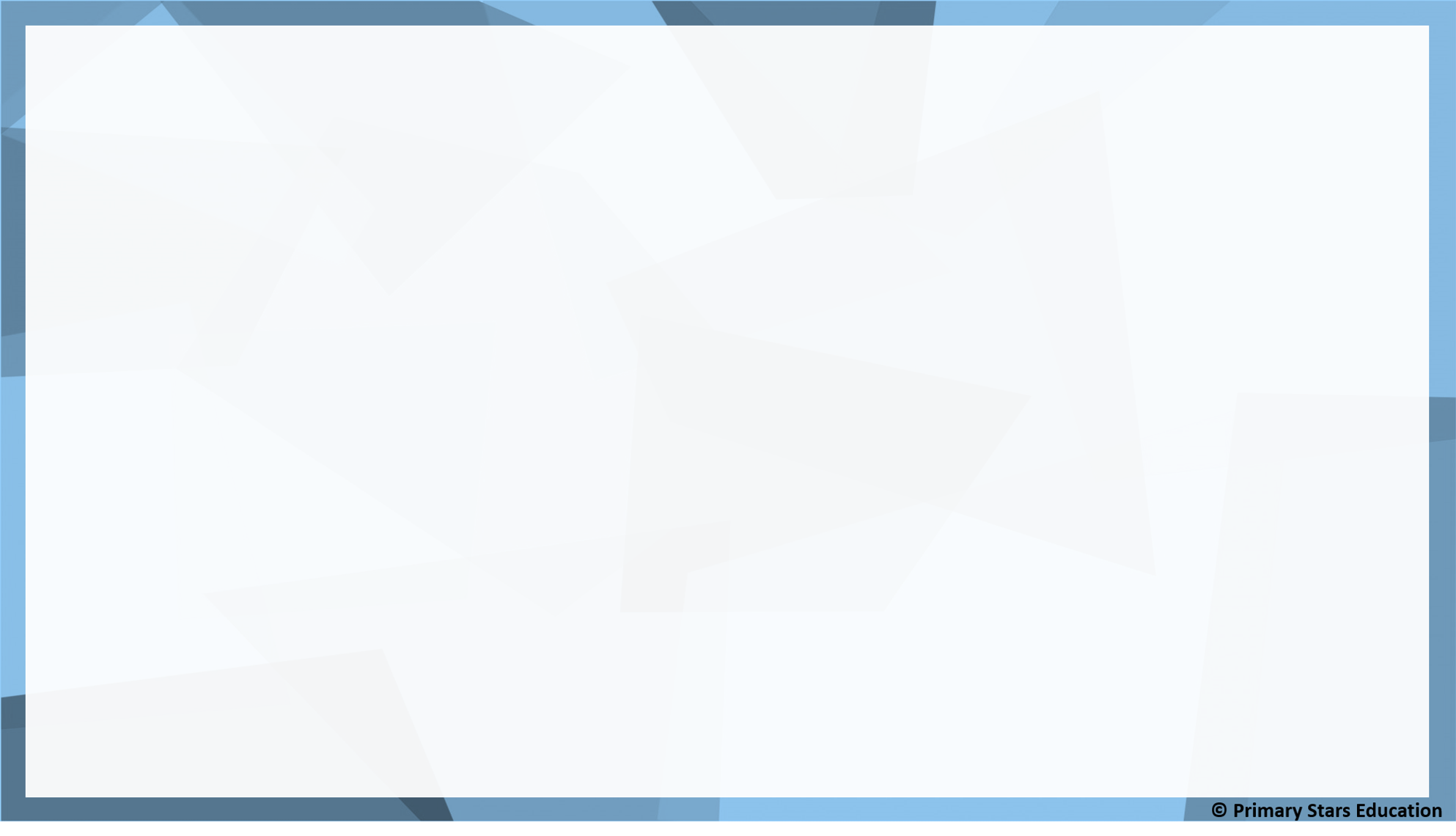 Count how many in each group then order the groups.
8
A
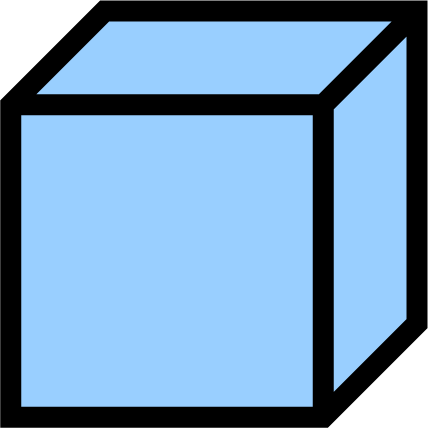 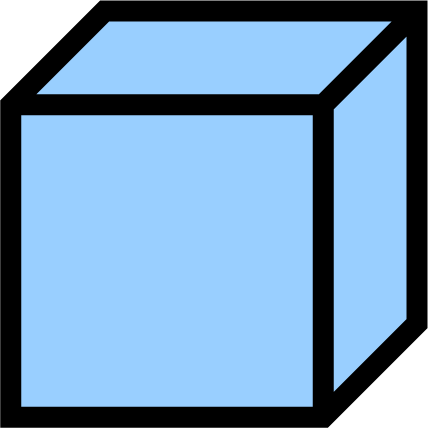 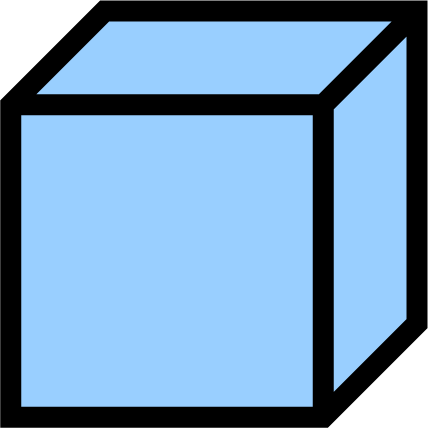 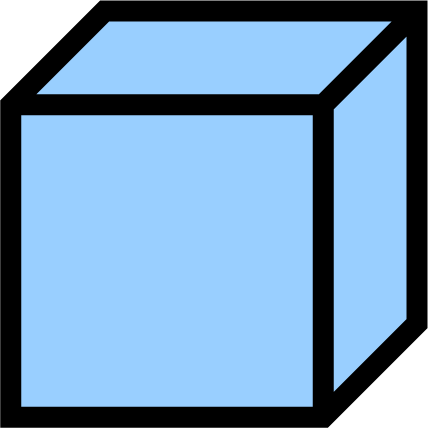 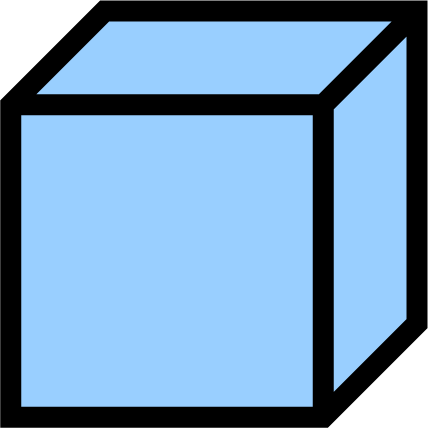 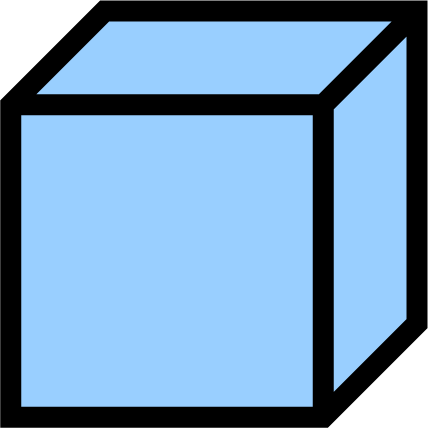 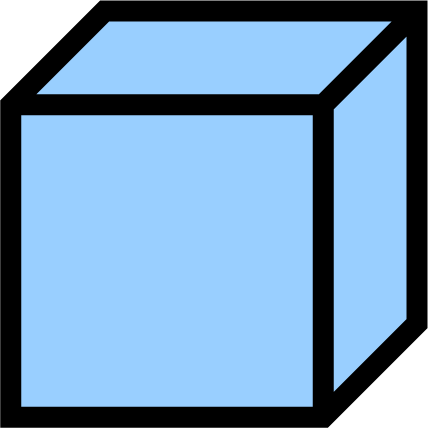 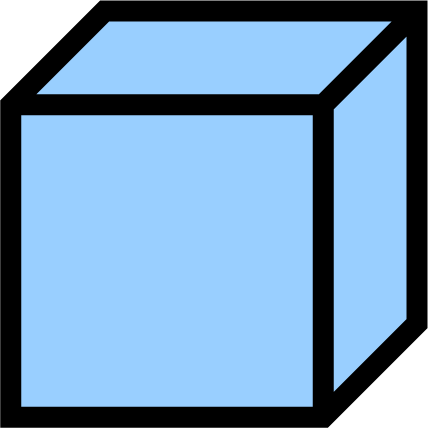 12
B
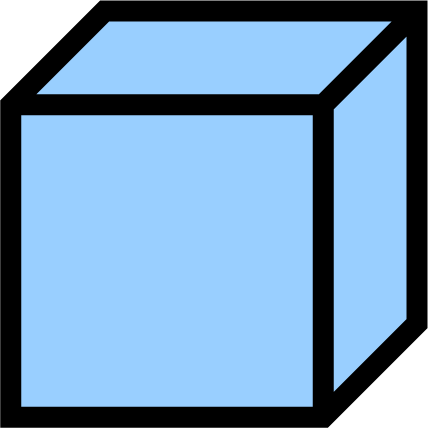 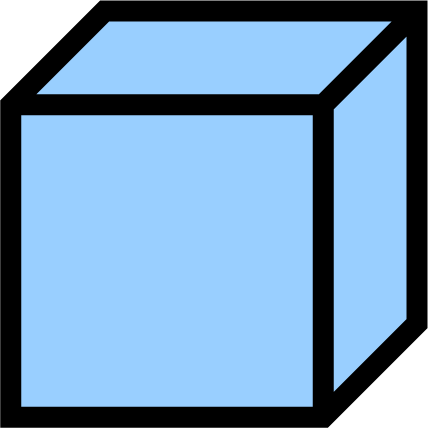 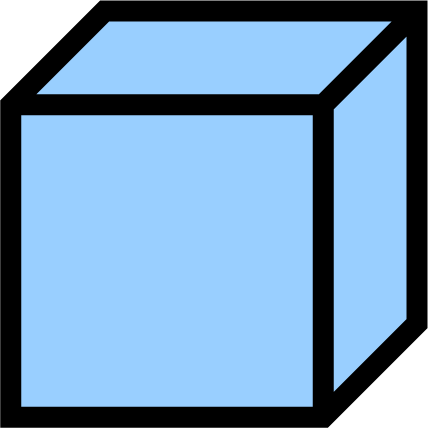 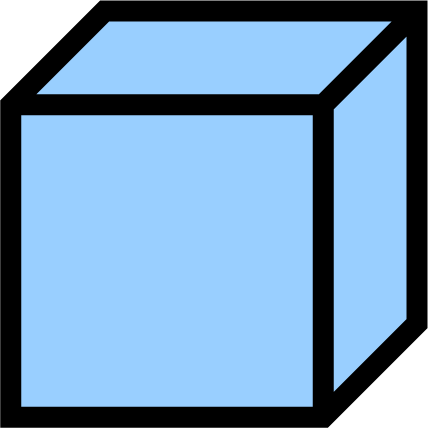 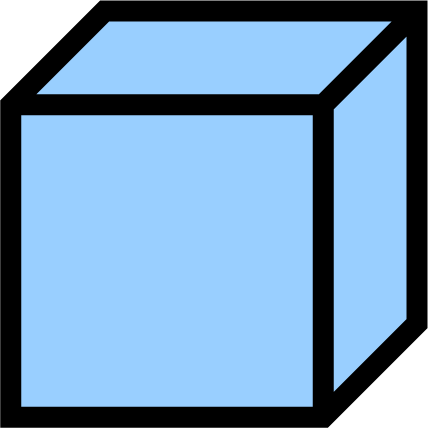 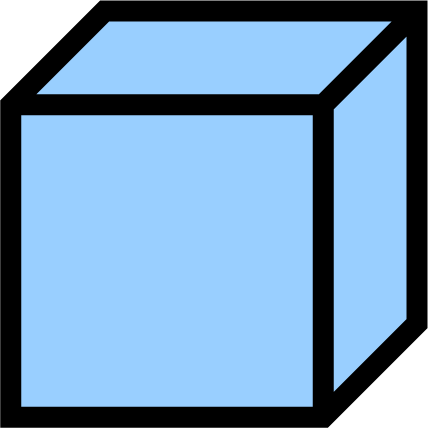 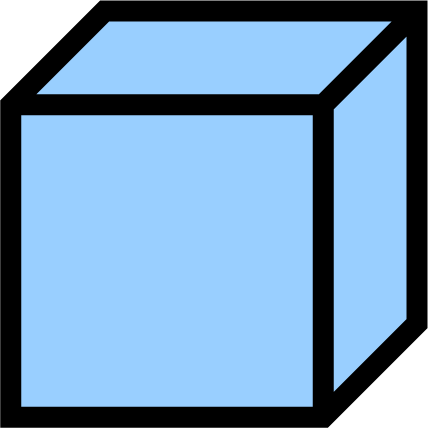 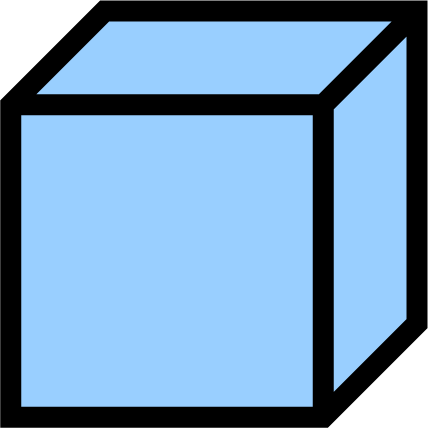 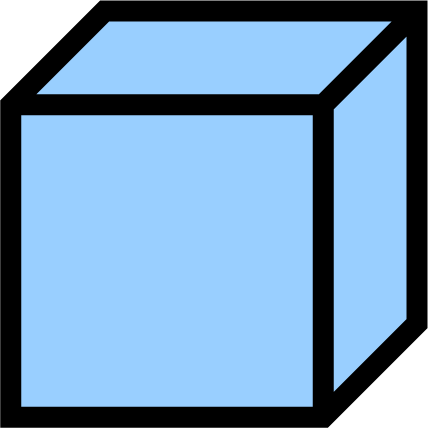 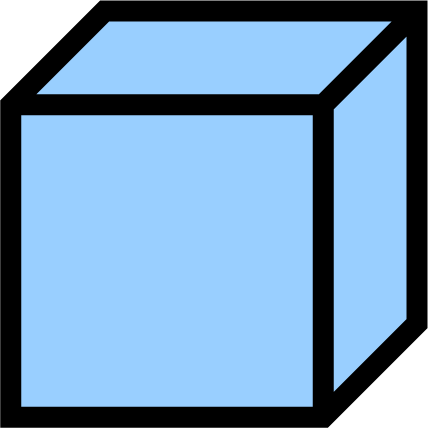 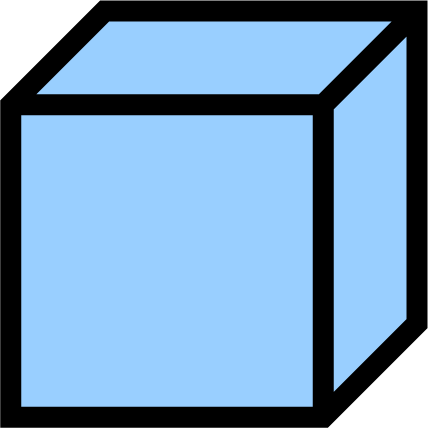 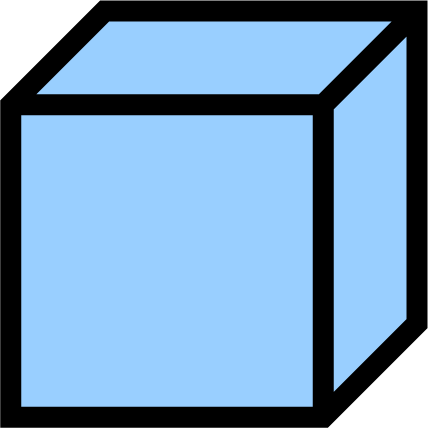 10
C
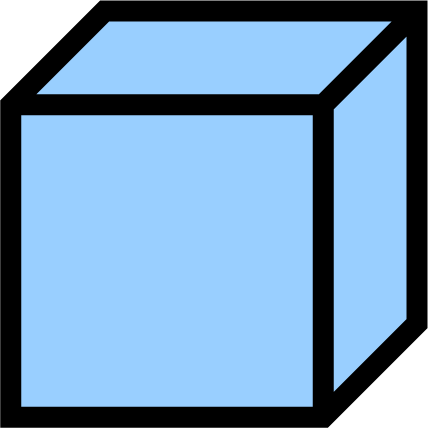 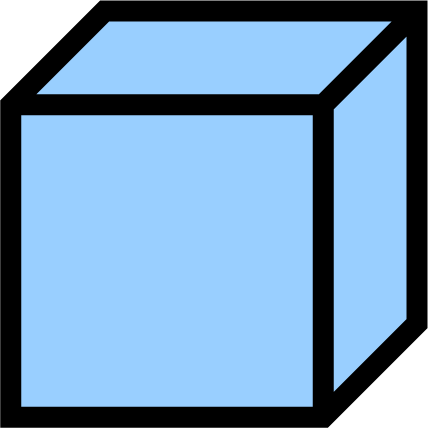 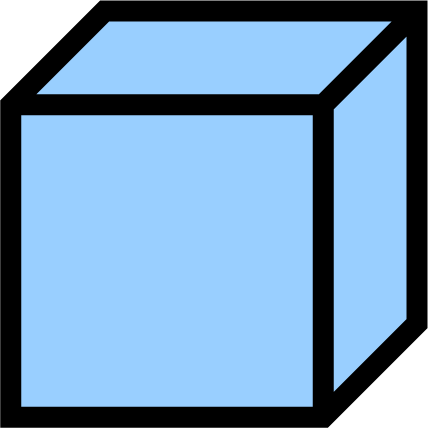 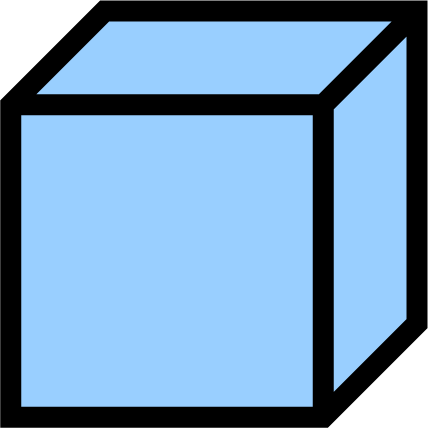 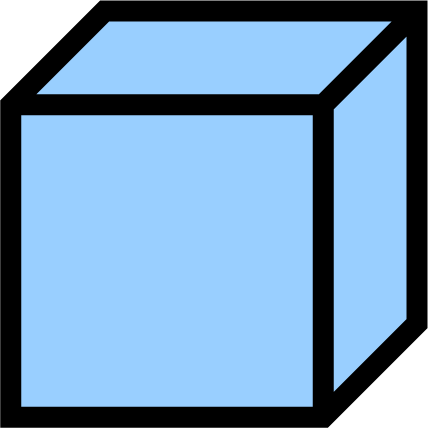 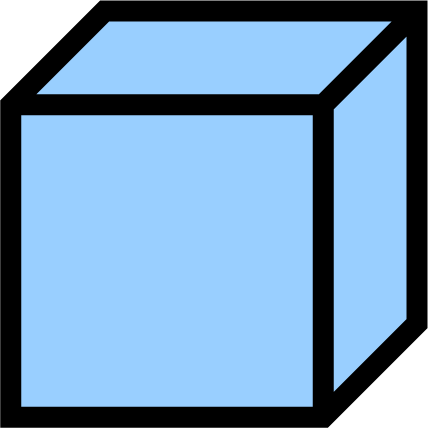 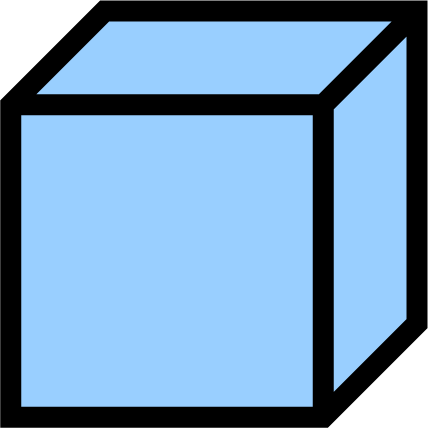 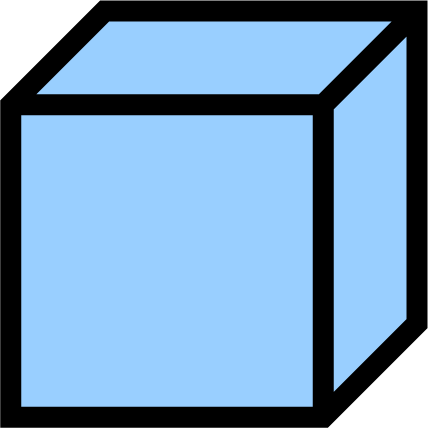 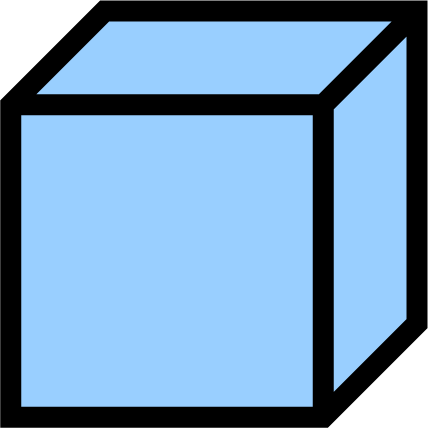 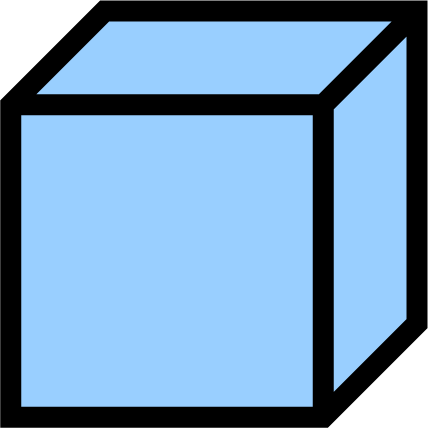 <
<
8
10
12
Fluency
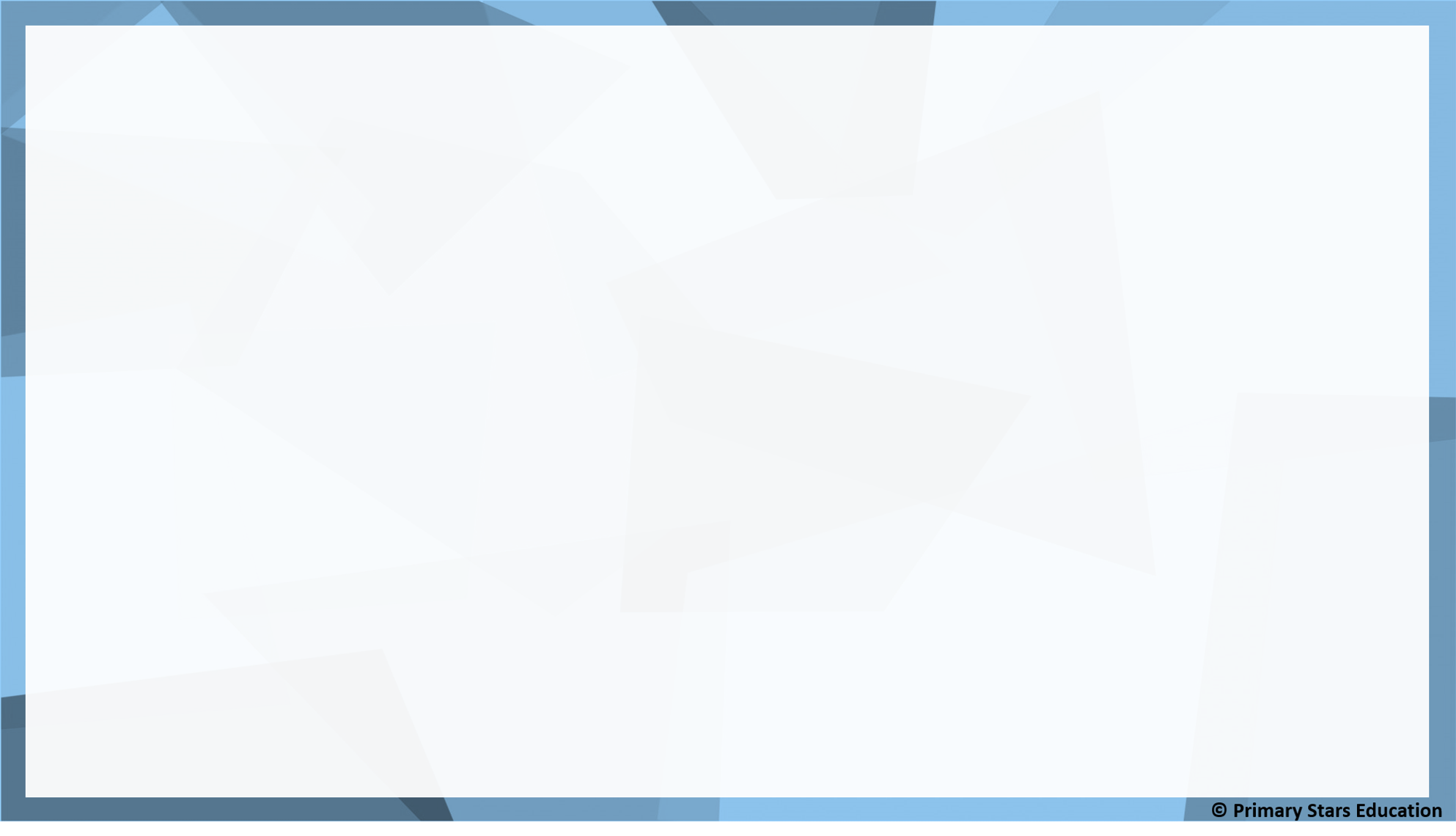 Order the numbers.
>
>
>
25
24
21
20
Fluency
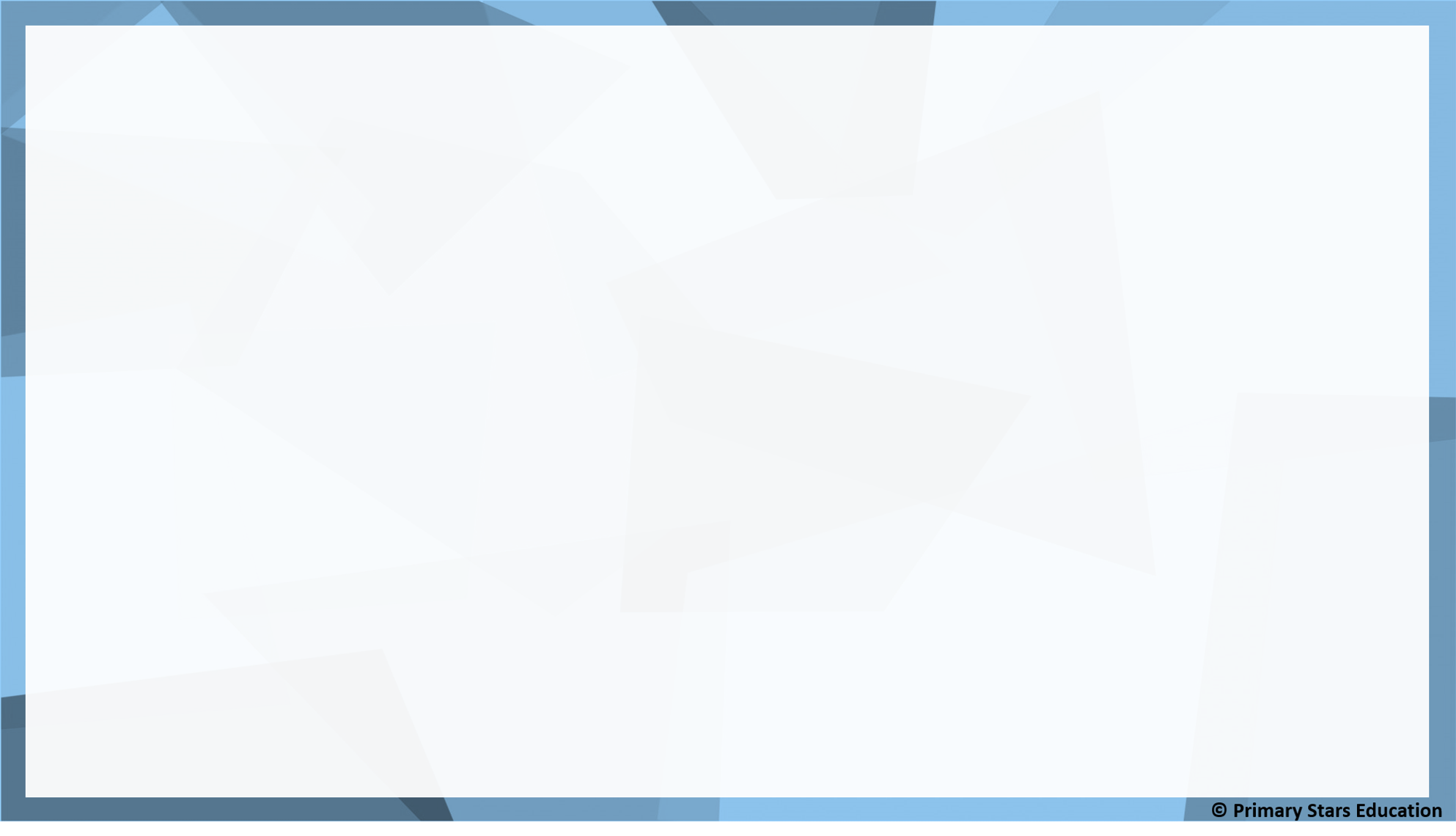 Order the numbers.
>
>
>
39
38
37
35
Fluency
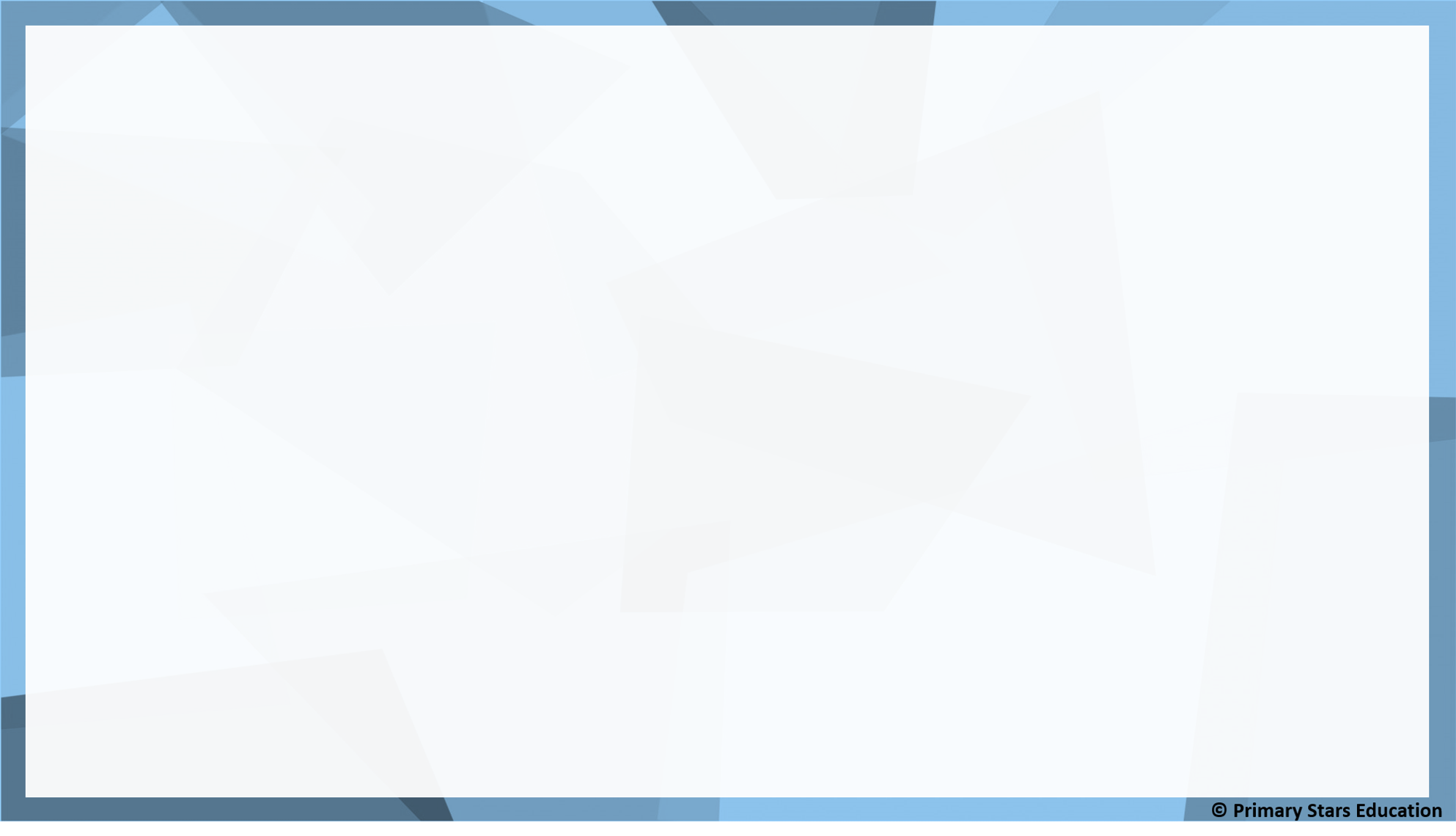 Order the numbers.
>
>
>
22
20
18
14
Fluency
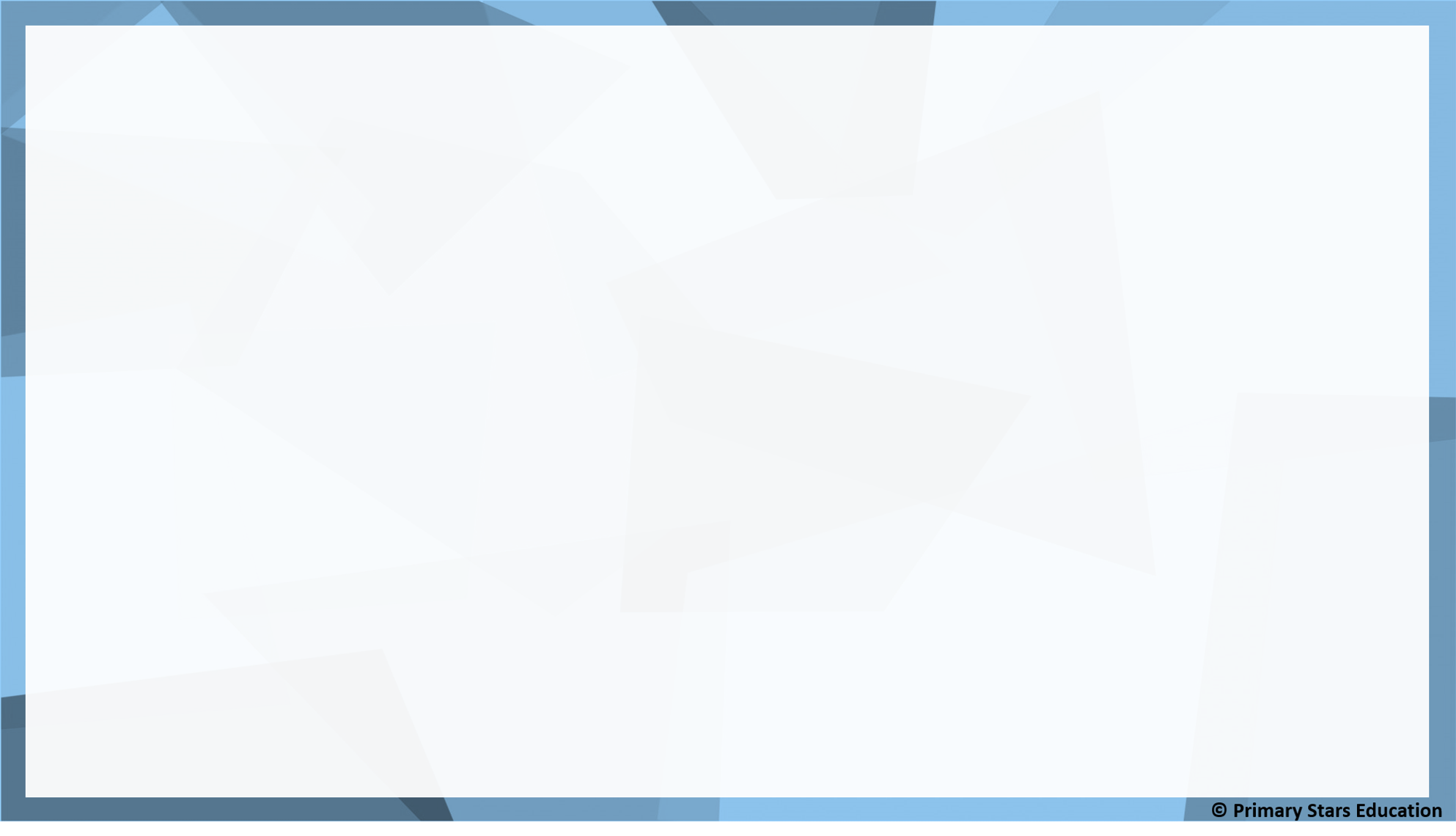 Order the numbers.
<
<
<
35
36
40
41
Fluency
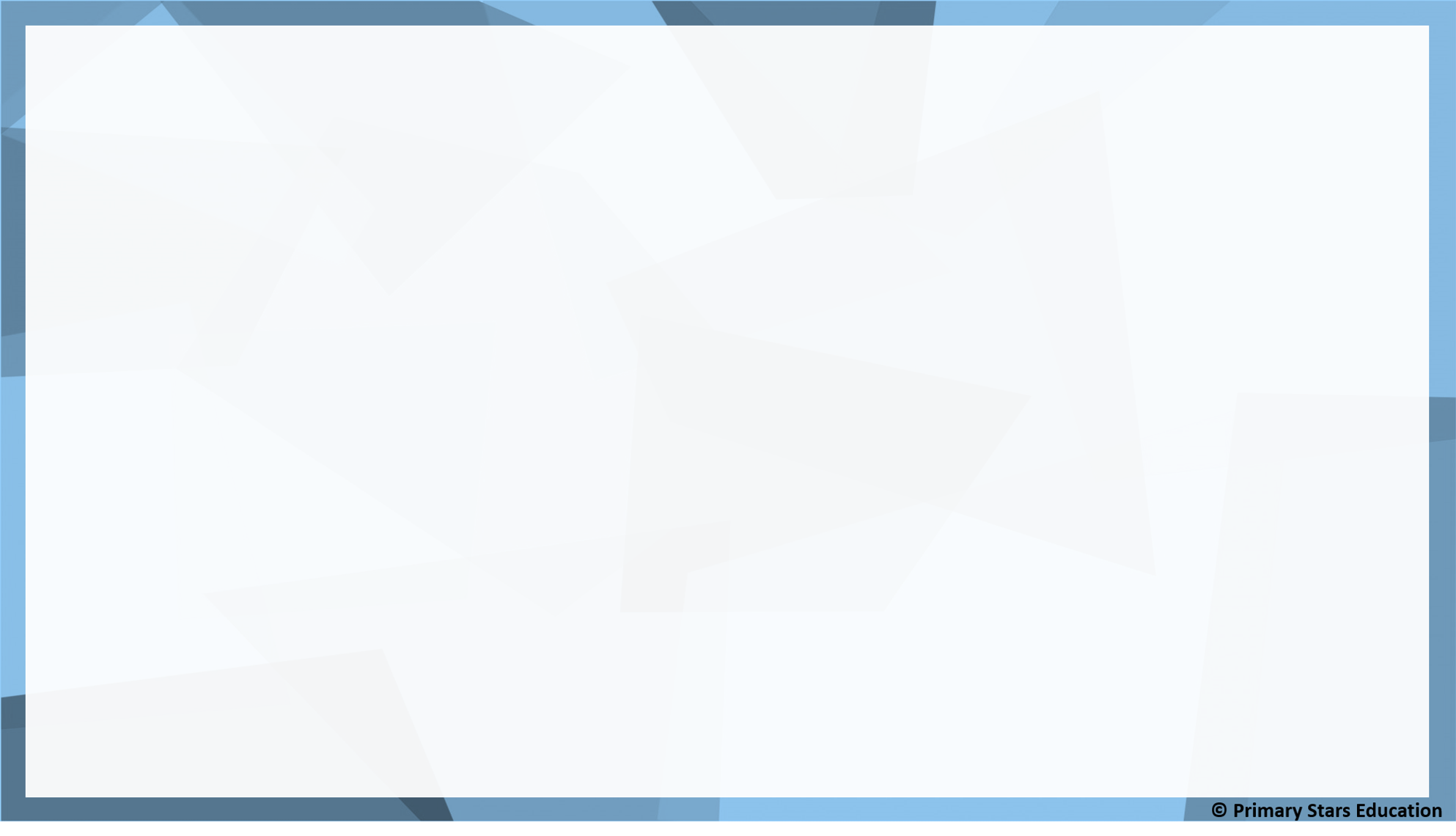 Order the numbers.
<
<
<
43
46
49
50
Fluency
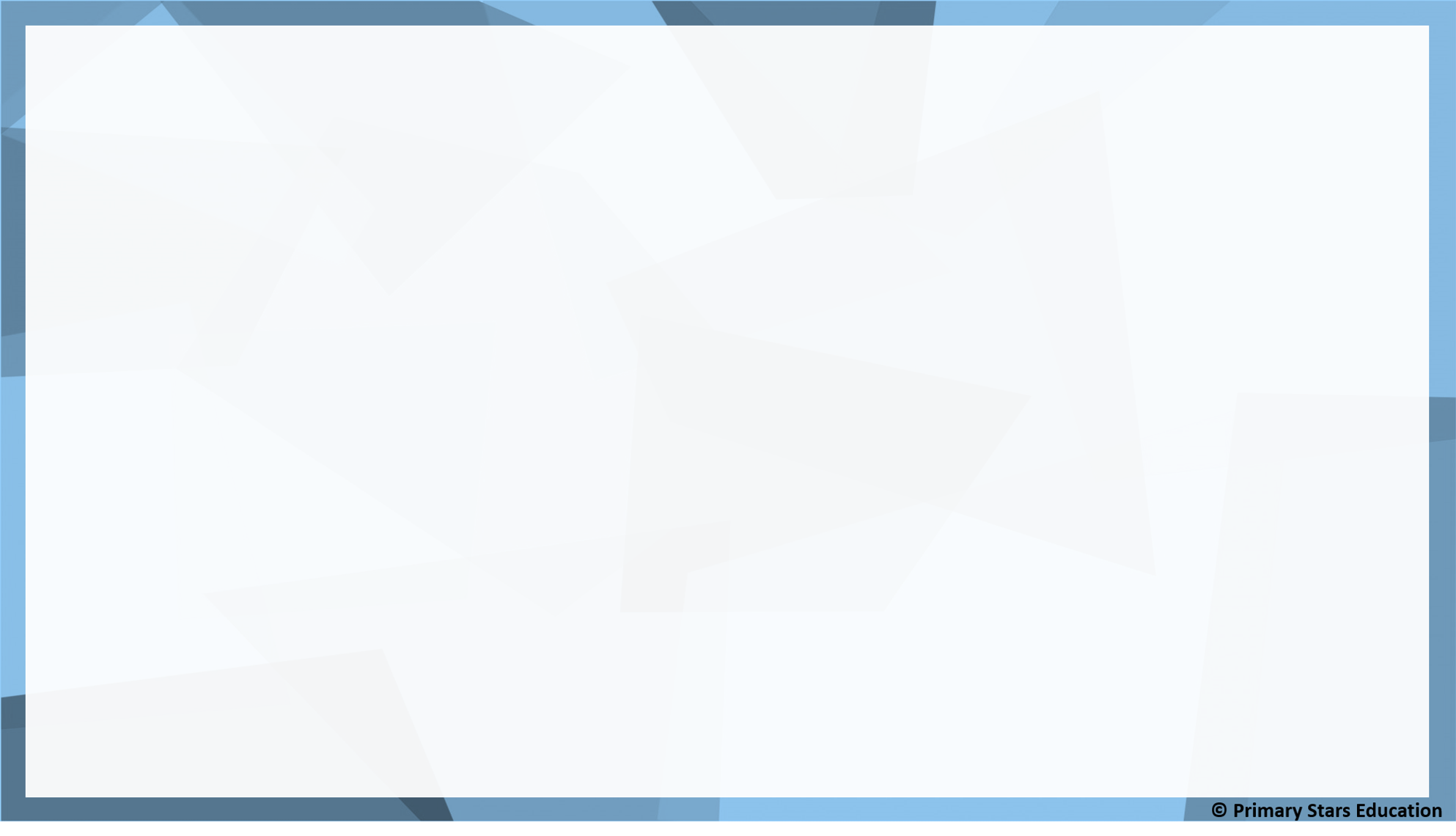 Order the numbers.
>
>
>
29
27
20
18
Fluency
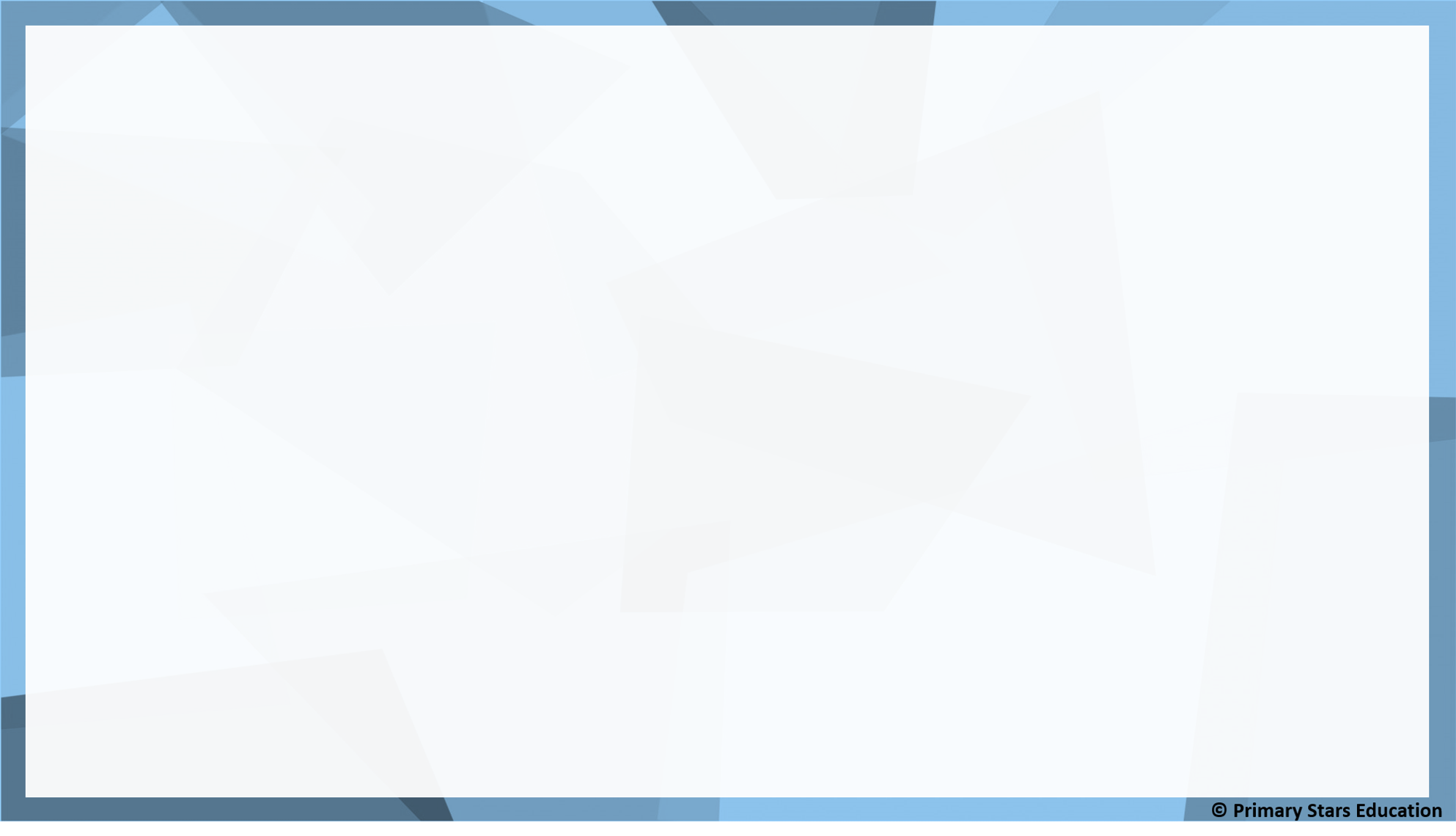 Order the numbers.
>
>
>
43
32
30
24
Fluency
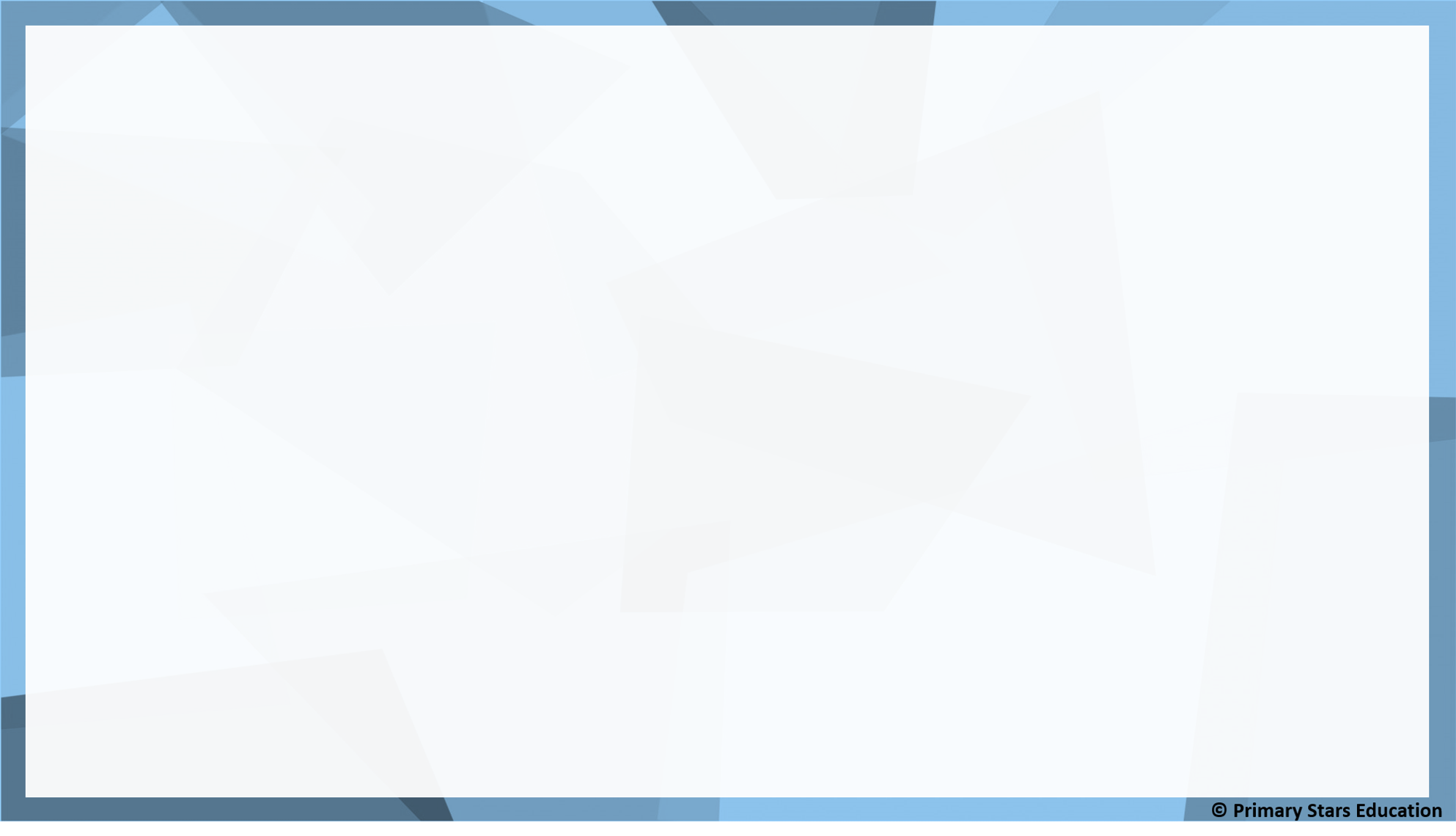 Order the numbers.
<
<
<
25
29
40
50
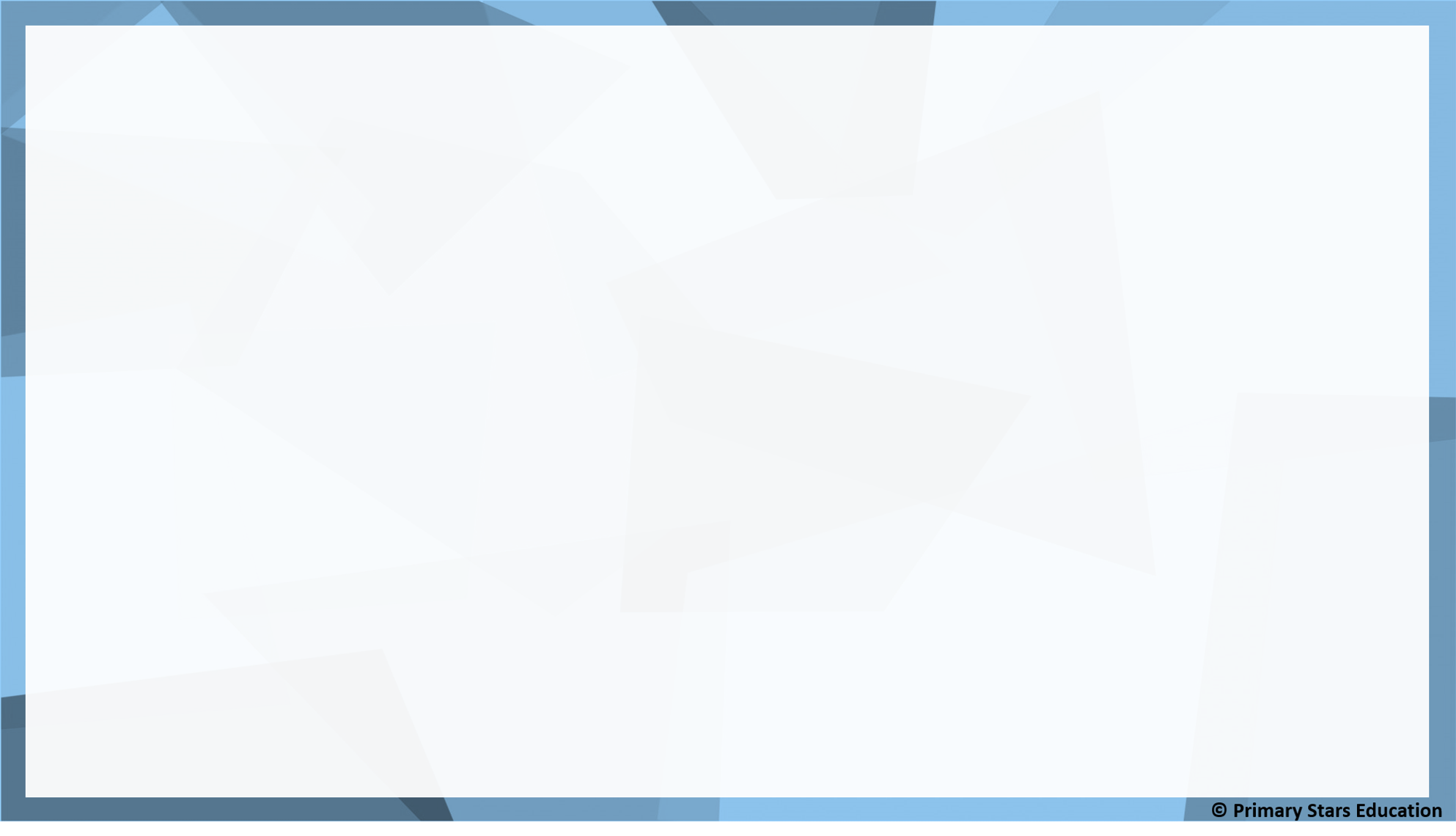 Reasoning
Which group shows a mistake?
A)
13,   14,   15,   16,   17,   18
B)
30,   31,   23,   33,   34,   35
C)
45,   46,   47,   48,   49,   50
Explain your answer.
B shows a mistake as the number 23 should be the number 32.
Problem solving
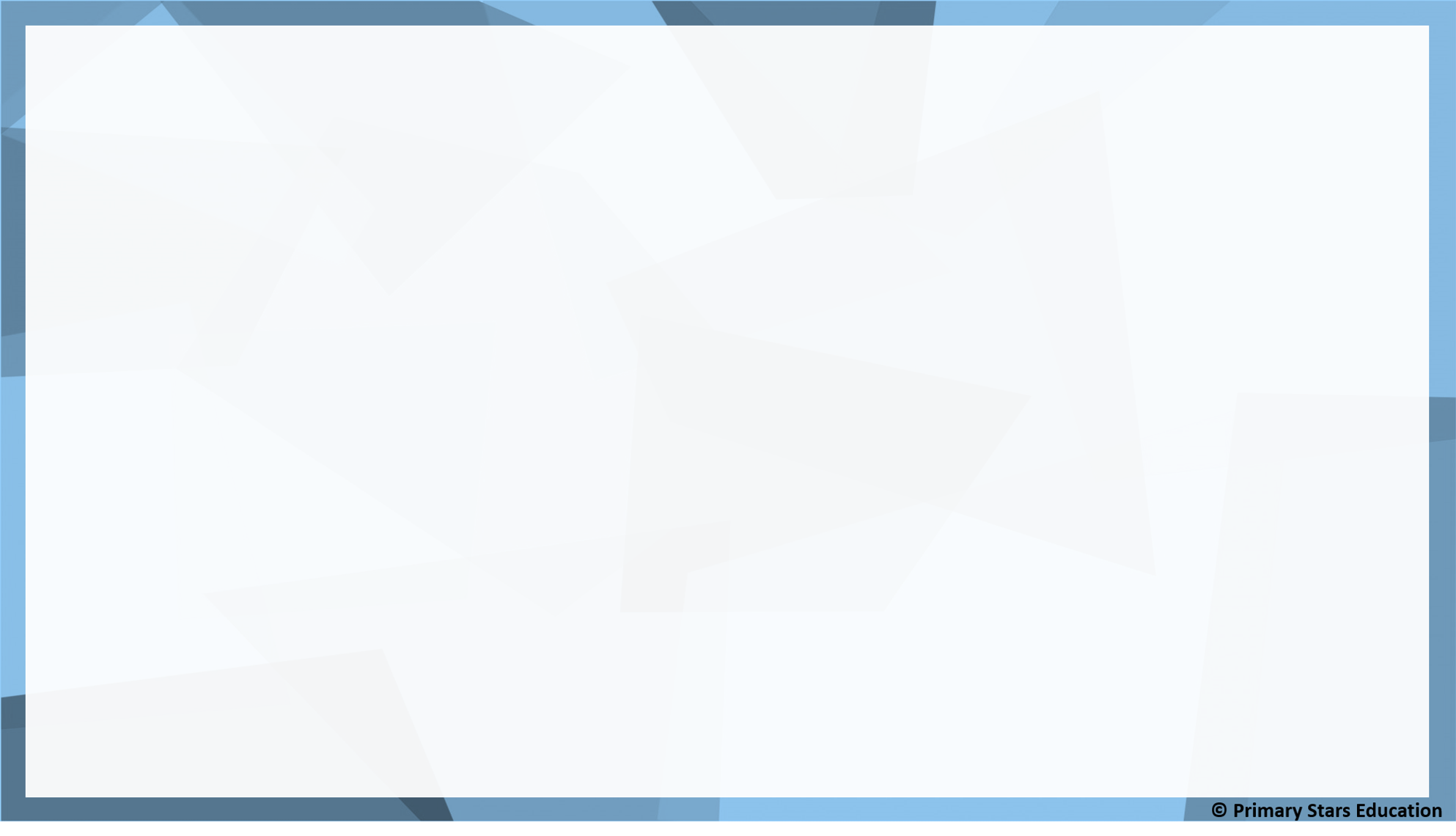 49
43
?
>
>
What numbers could go in the box?
48, 47, 46, 45 or 44.
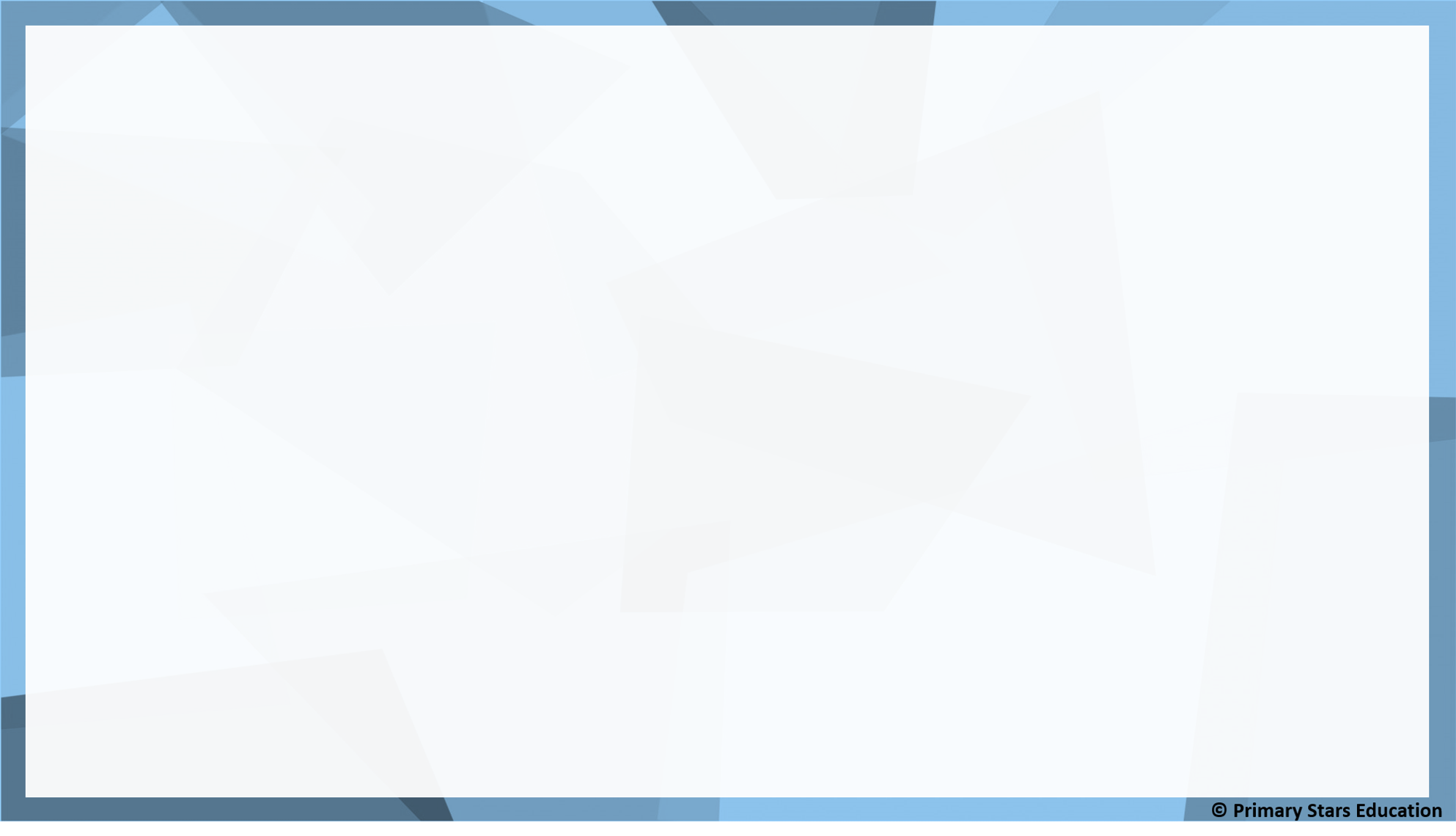 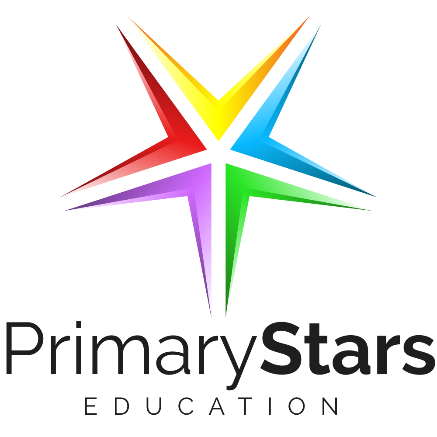 Lesson 3
Step: Count in 2s
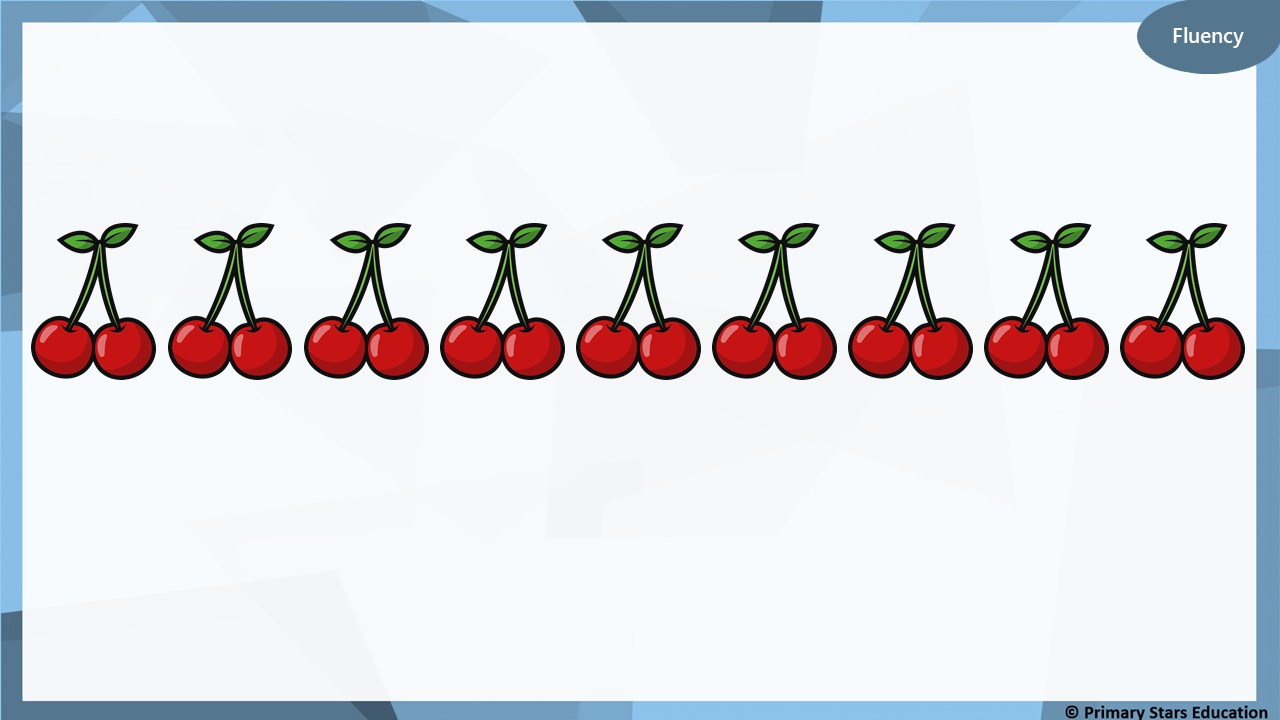 How many cherries are there?
18
There are ______ cherries in total.
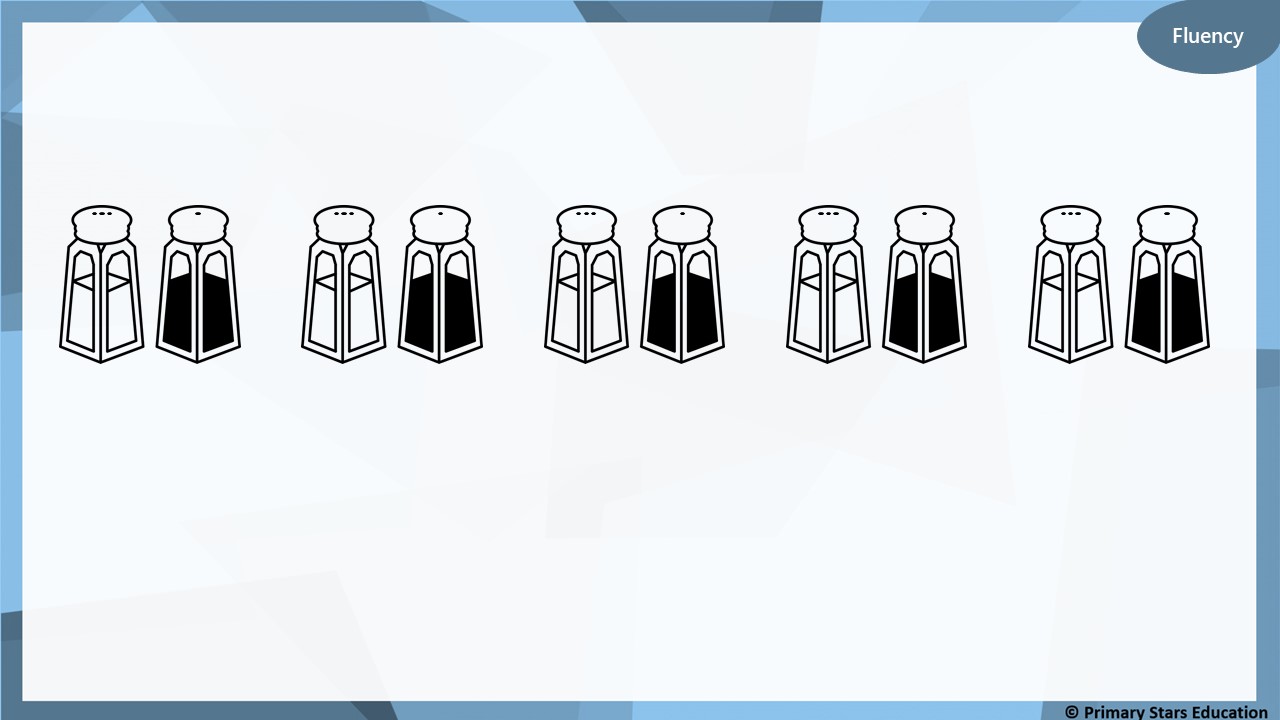 How many salt and pepper pots are there?
10
There are ______ salt and pepper pots in total.
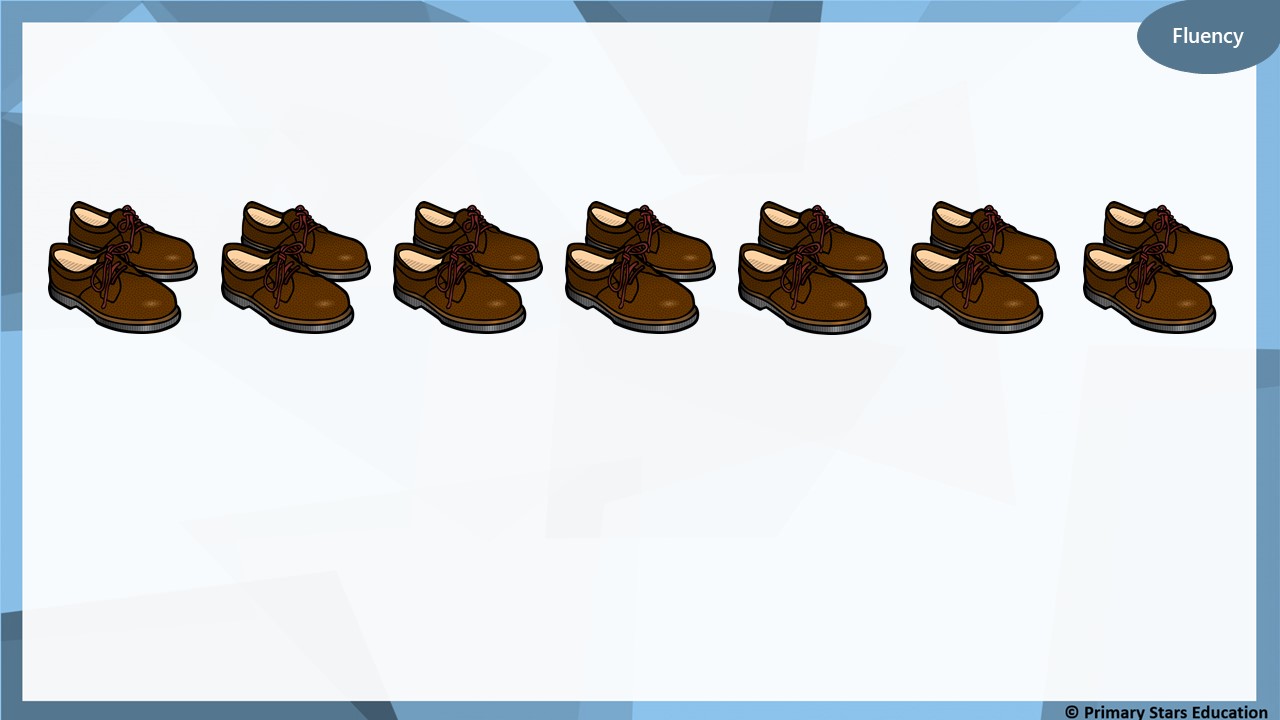 How many shoes are there?
14
There are ______ shoes in total.
Fluency
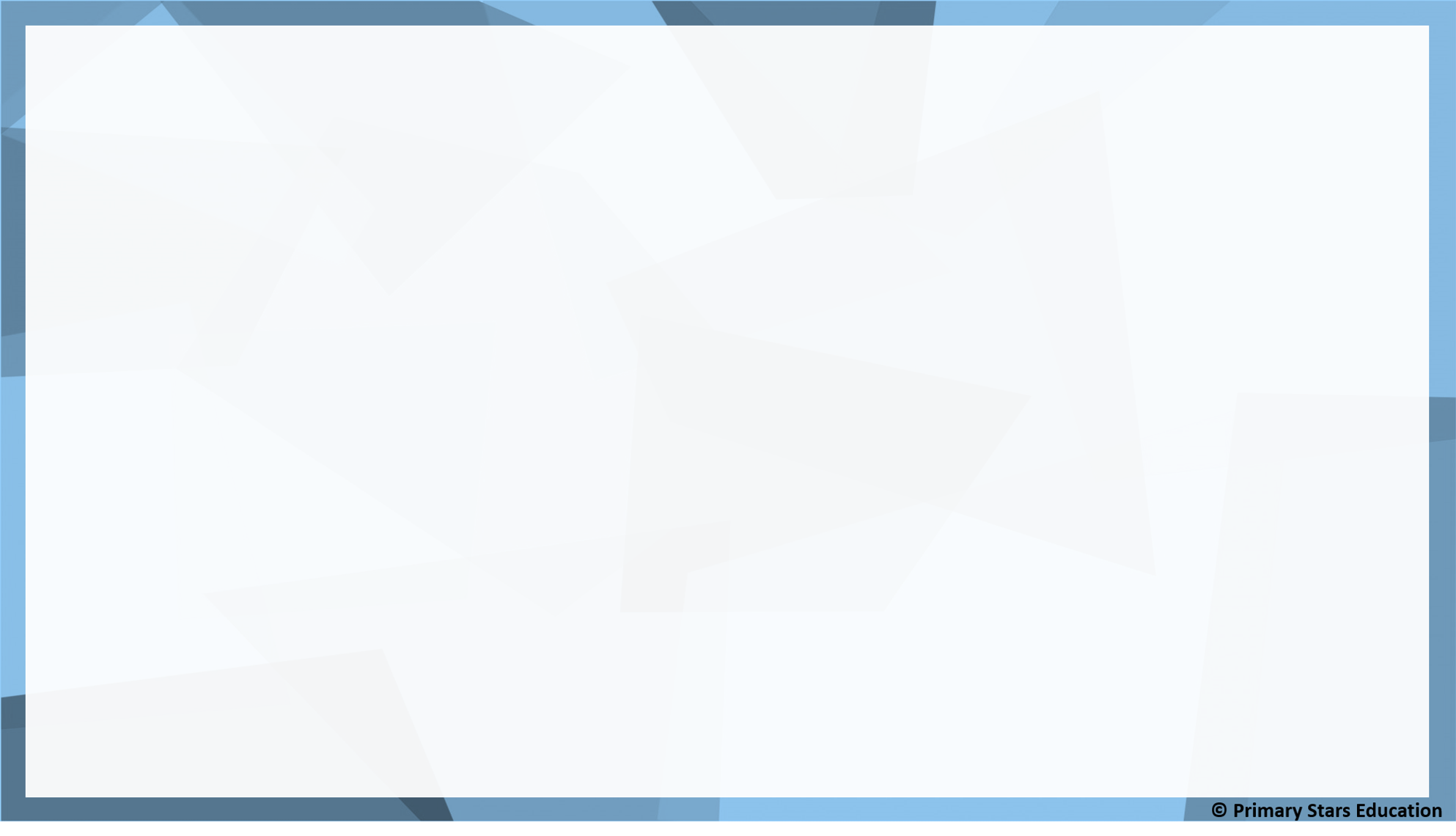 Count in 2s starting from 2.
What do you notice?
The pattern is white, pink, white, pink …All even numbers have been shaded.
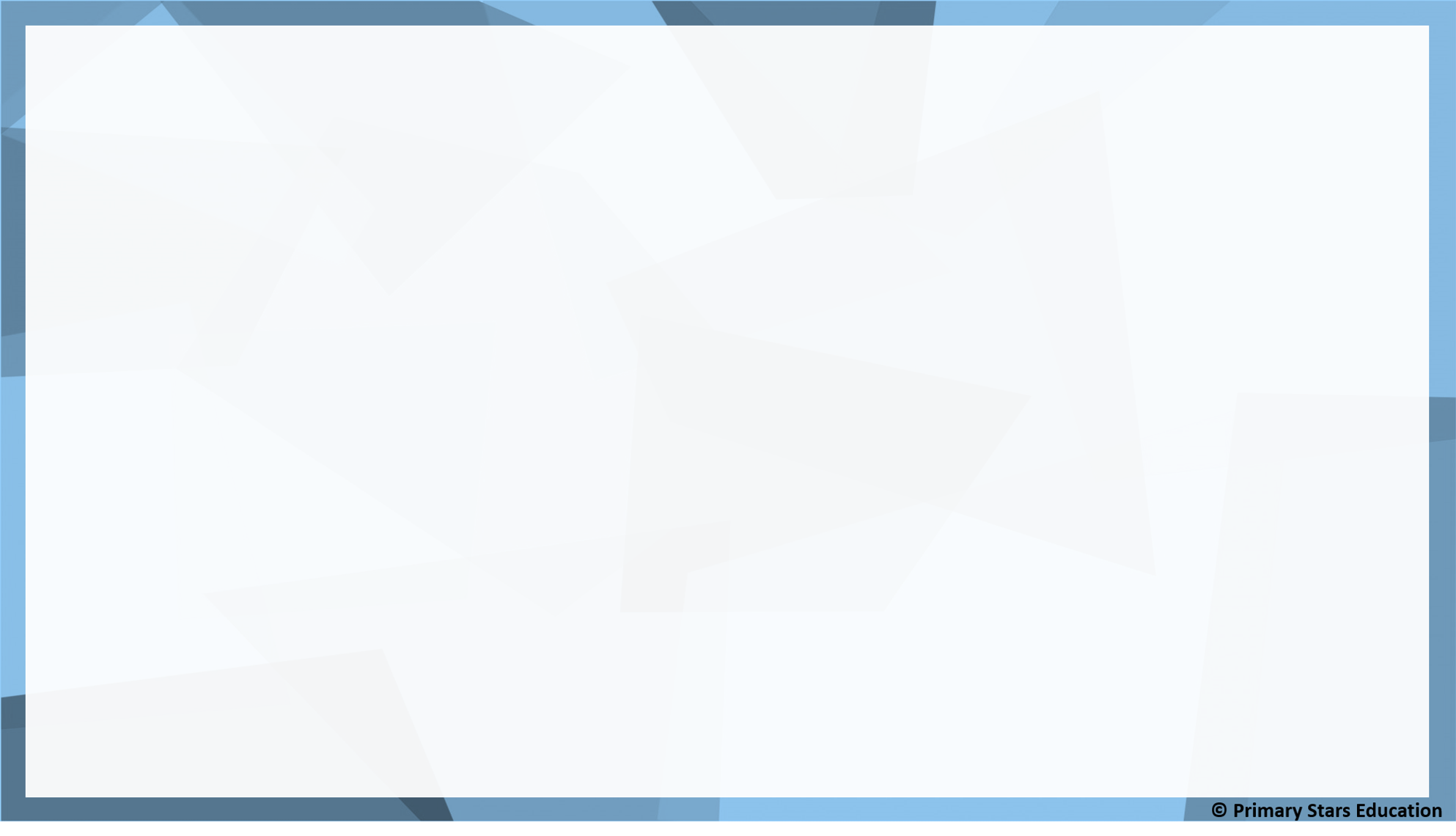 Fluency
Complete the number lines by counting in 2s.
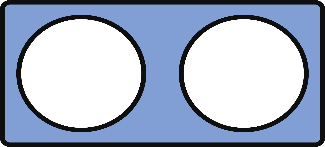 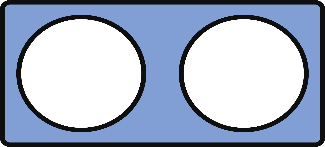 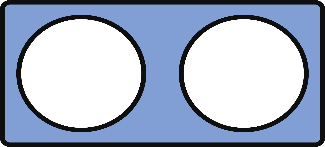 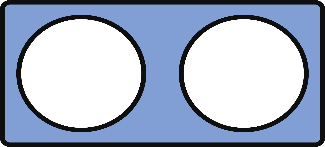 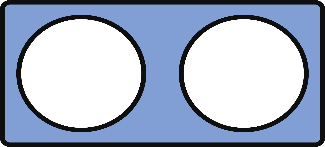 2
10
0
8
6
4
14
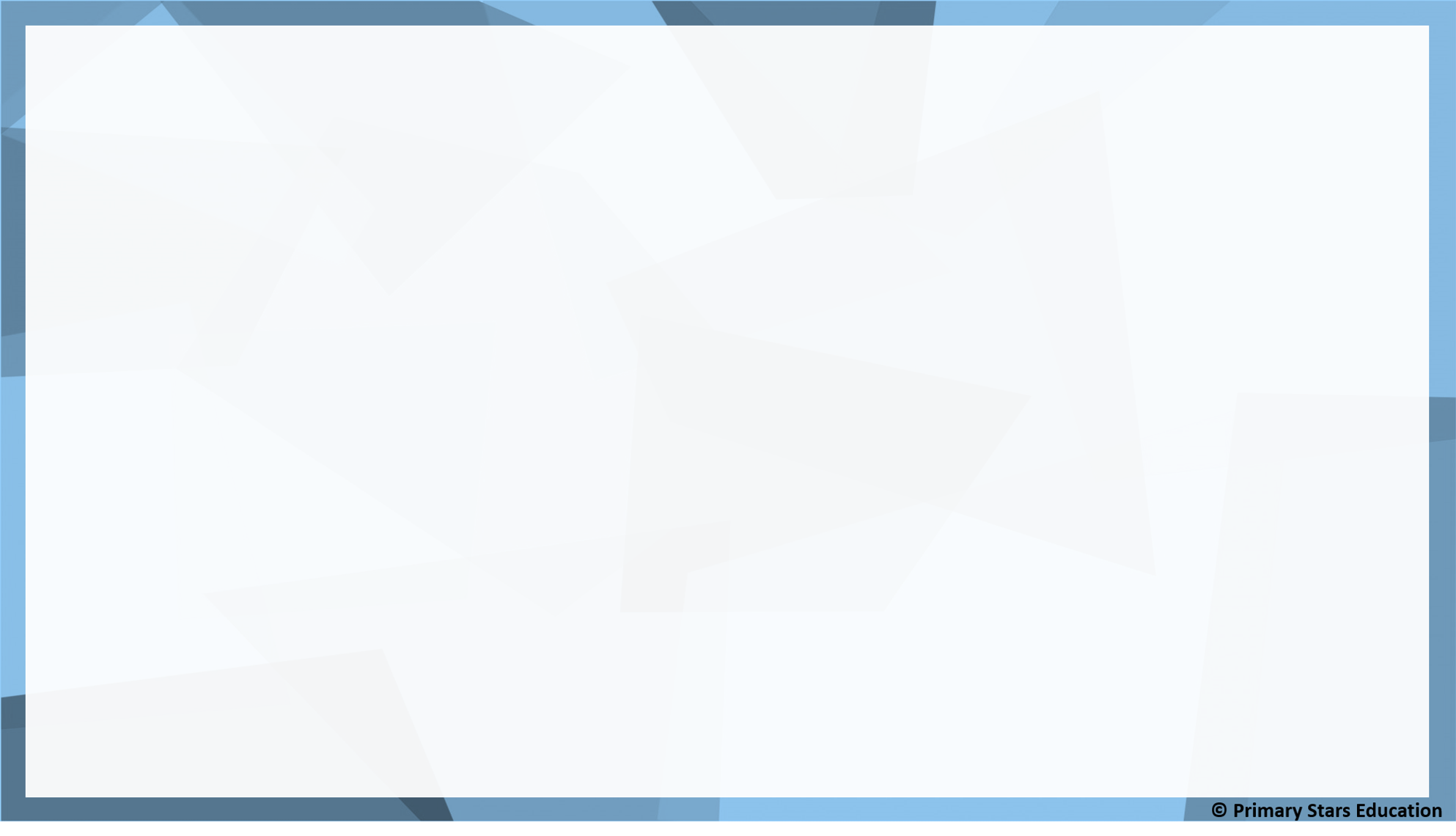 Fluency
Complete the number lines by counting in 2s.
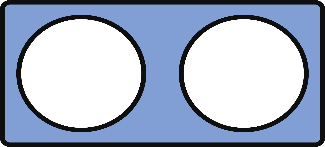 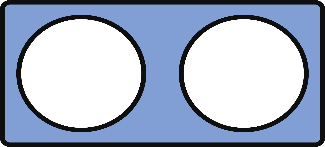 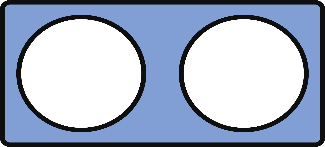 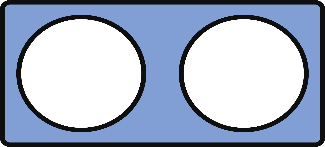 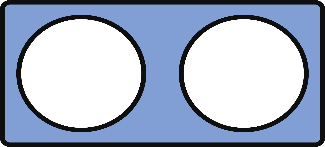 20
26
16
24
18
22
14
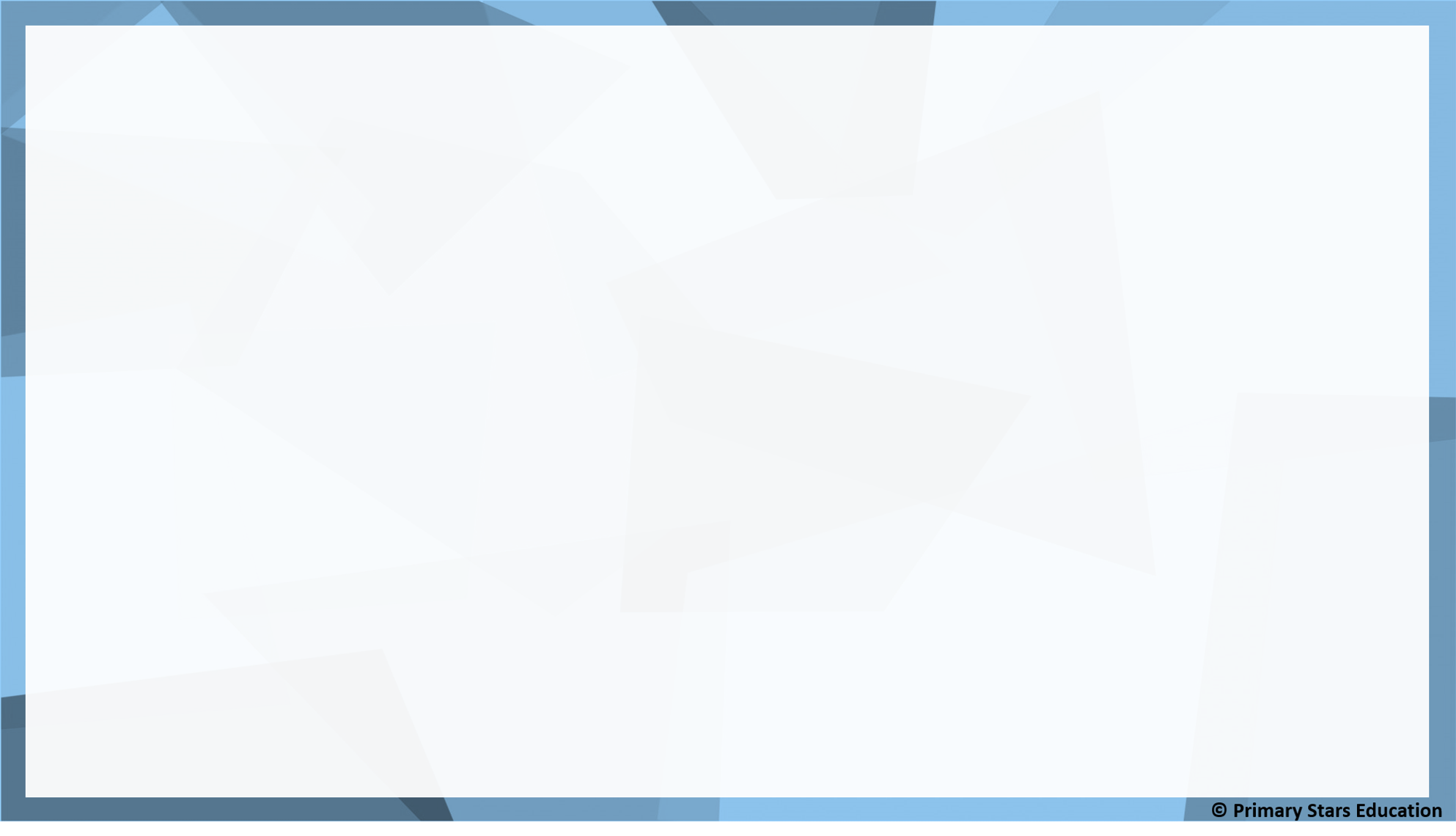 Fluency
Complete the number lines by counting in 2s.
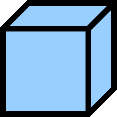 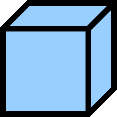 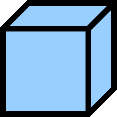 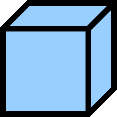 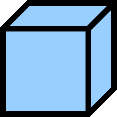 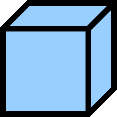 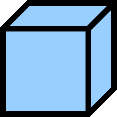 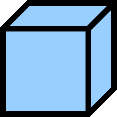 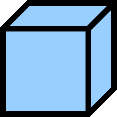 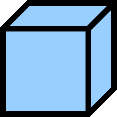 16
18
20
22
12
14
14
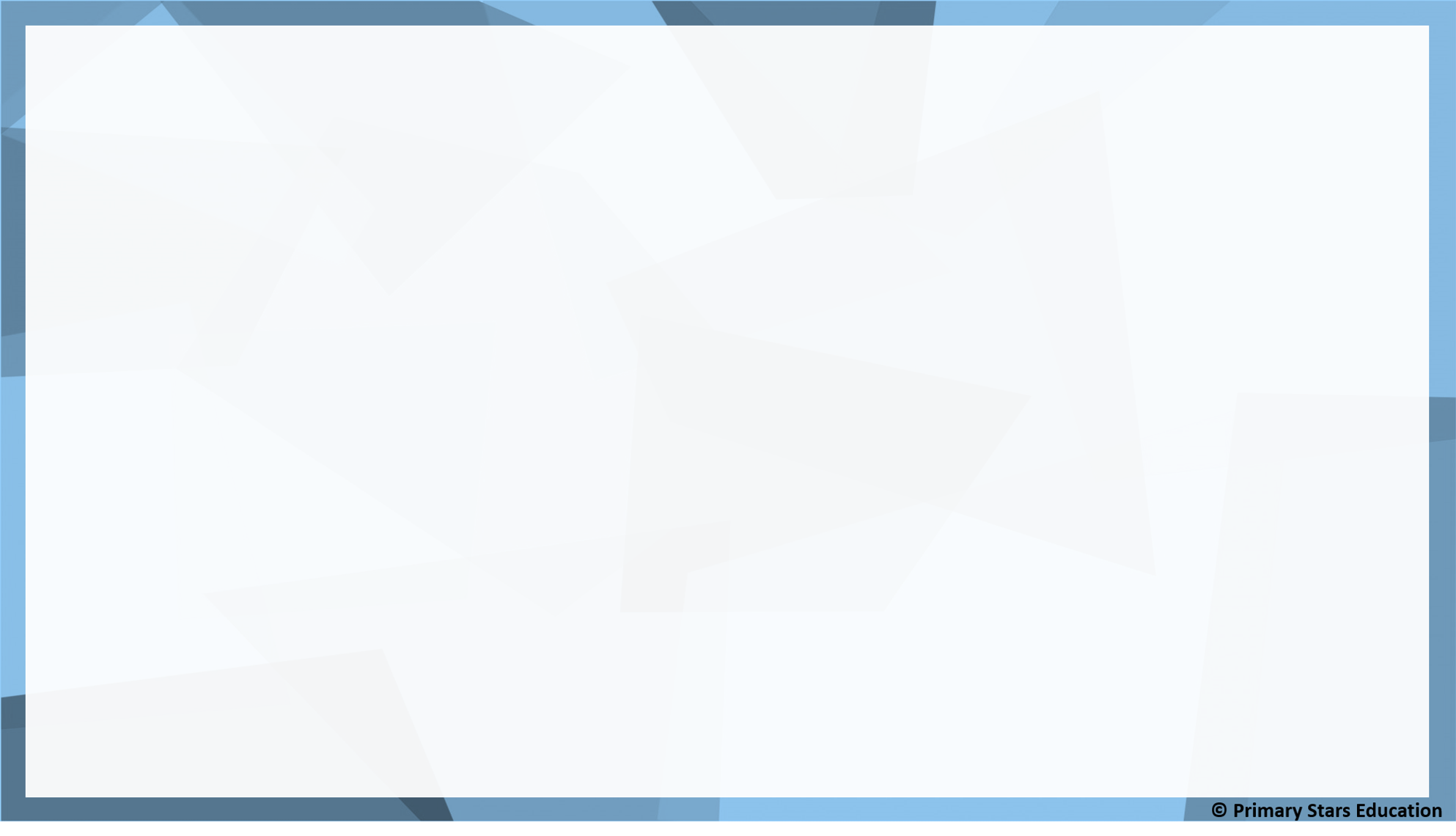 Fluency
Complete the number lines by counting in 2s.
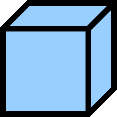 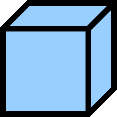 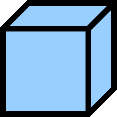 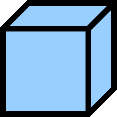 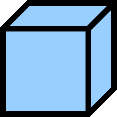 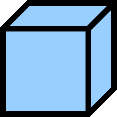 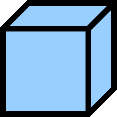 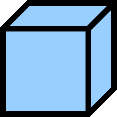 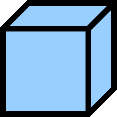 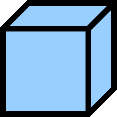 42
40
48
46
50
14
44
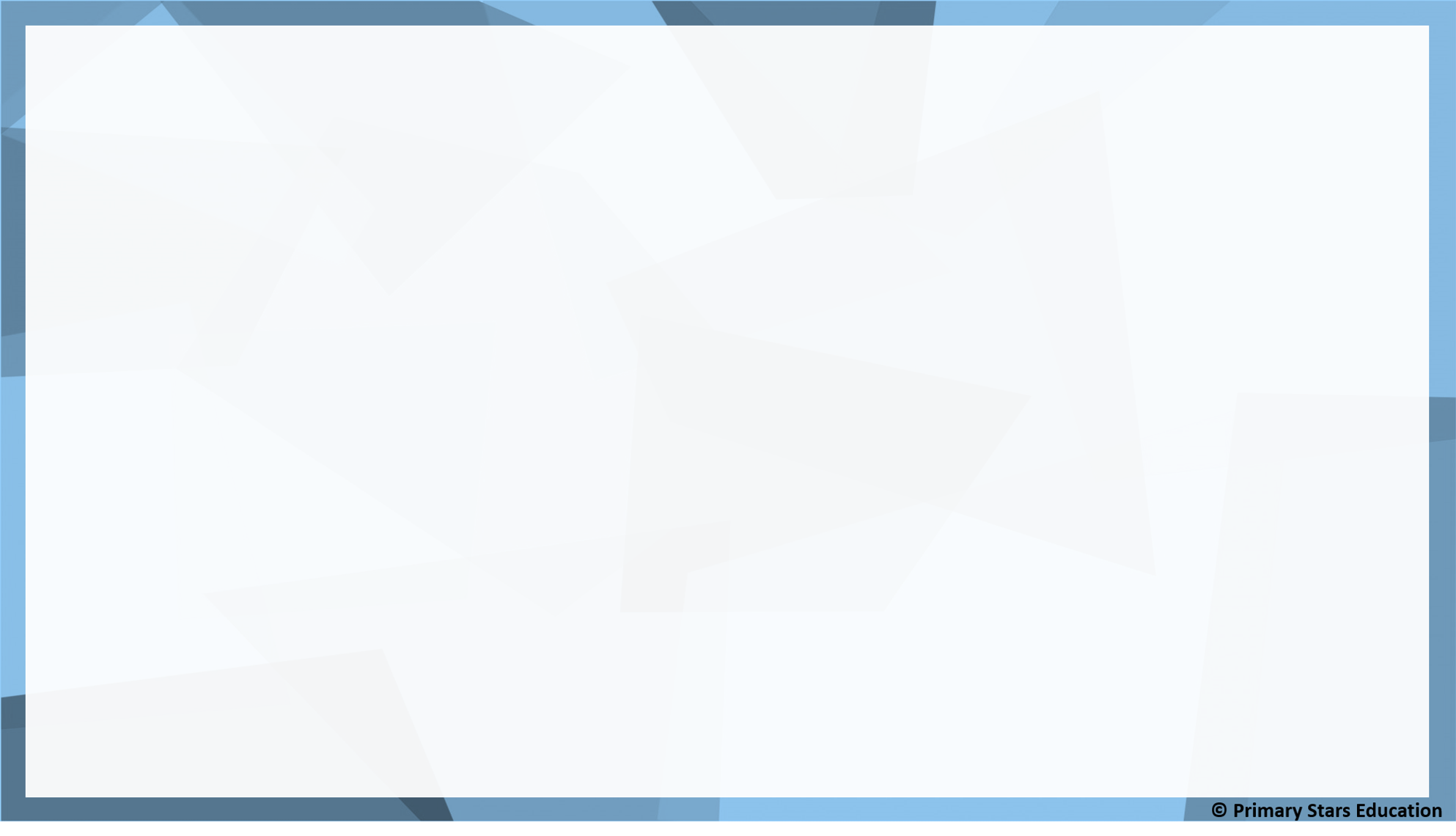 Reasoning
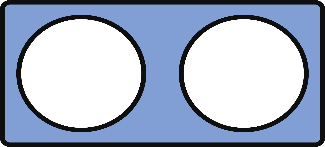 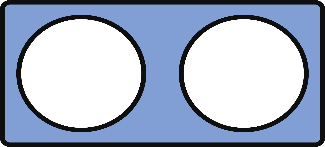 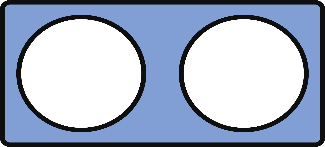 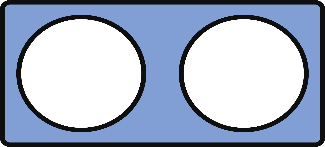 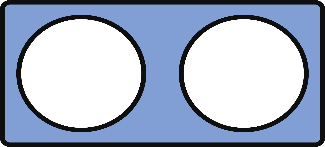 14
32
34
38
42
30
40
What mistake has been made on the number line?
The number 36 is missing from the number line.
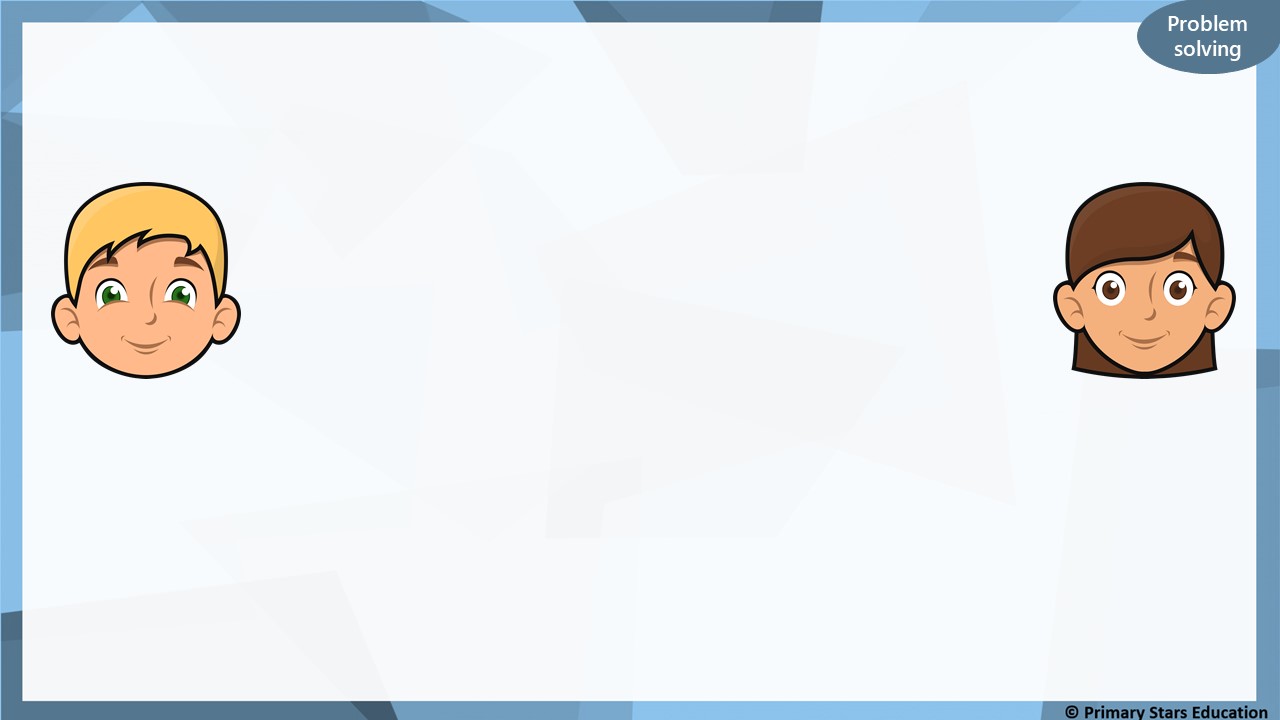 Ben counts backwards from 30 in 2s.
Beth counts forwards from 0 in 2s.
0, 2, 4, 6 …
30, 28, 26, 24 …
They say the numbers together at the same time.
Who will say 16 first?
Ben
Ben:  30  28  34  24  22  20  18   16Beth:  0    2    4    6    8   10   12   14   16.
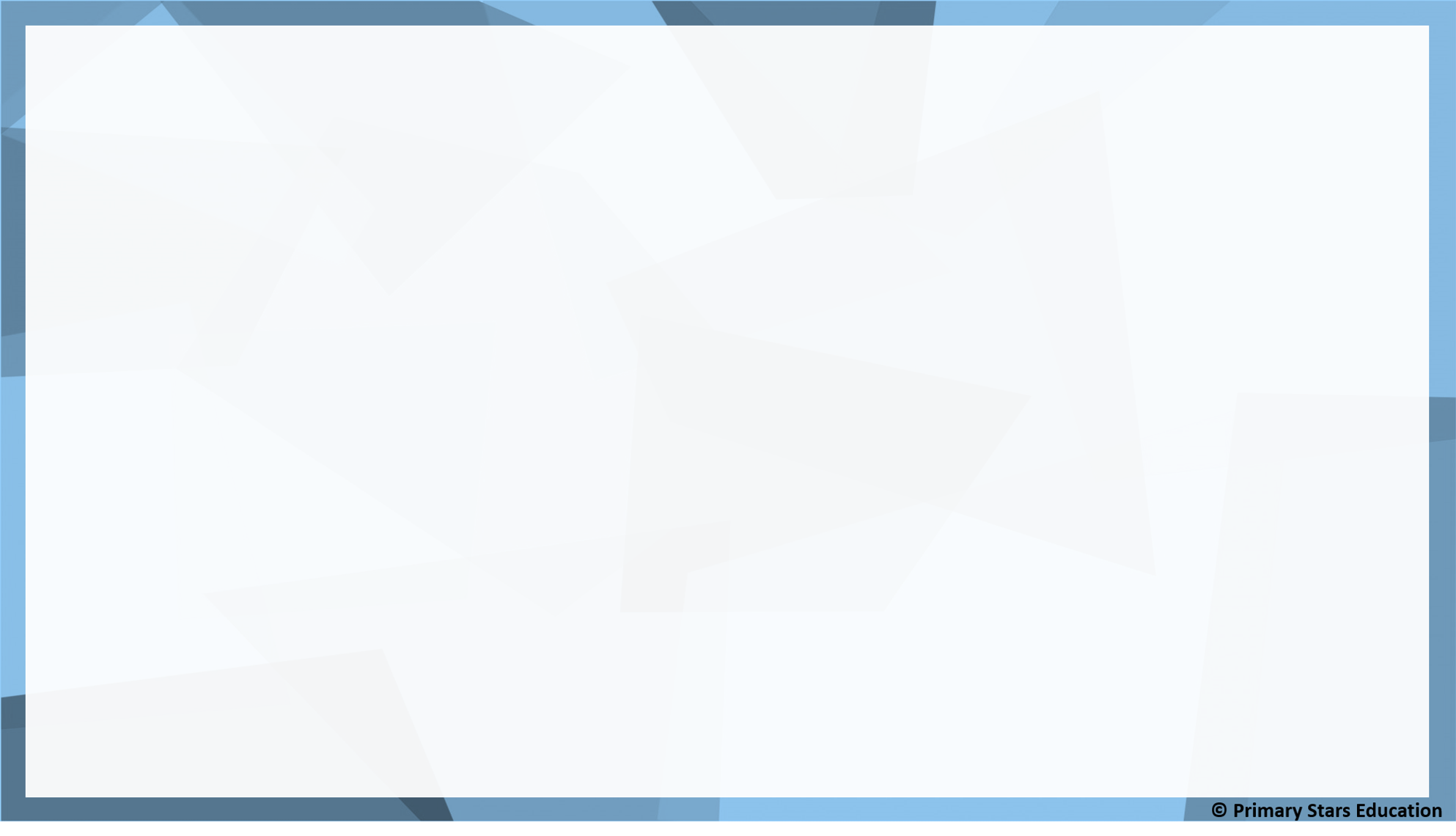 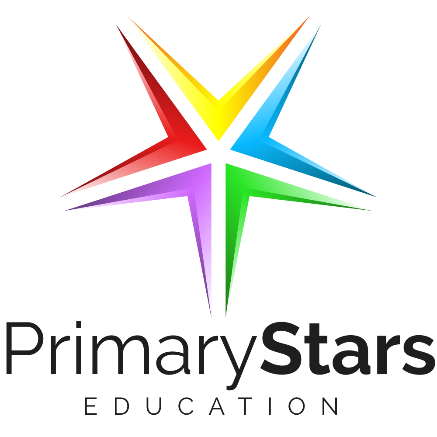 Lesson 4
Step: Count in 5s
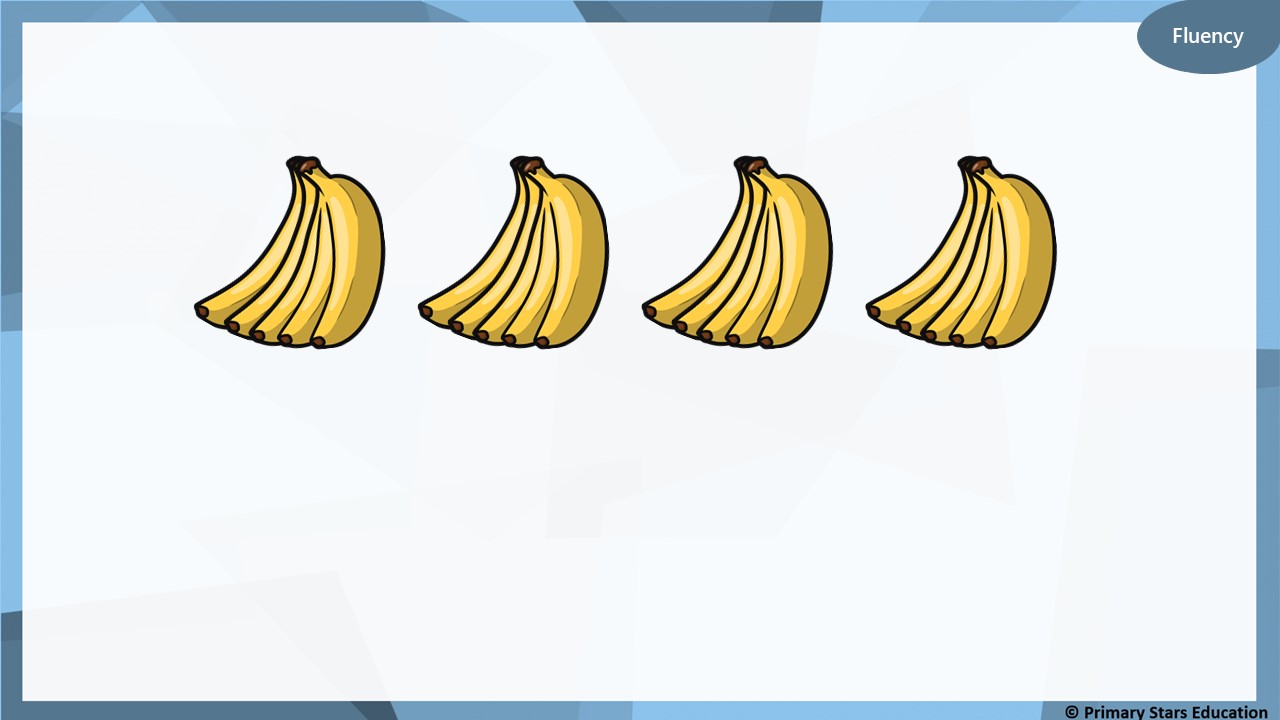 How many bananas are there?
5
There are ______ bananas in each bunch.
4
There are ______ bunches.
20
There are ______ bananas in total.
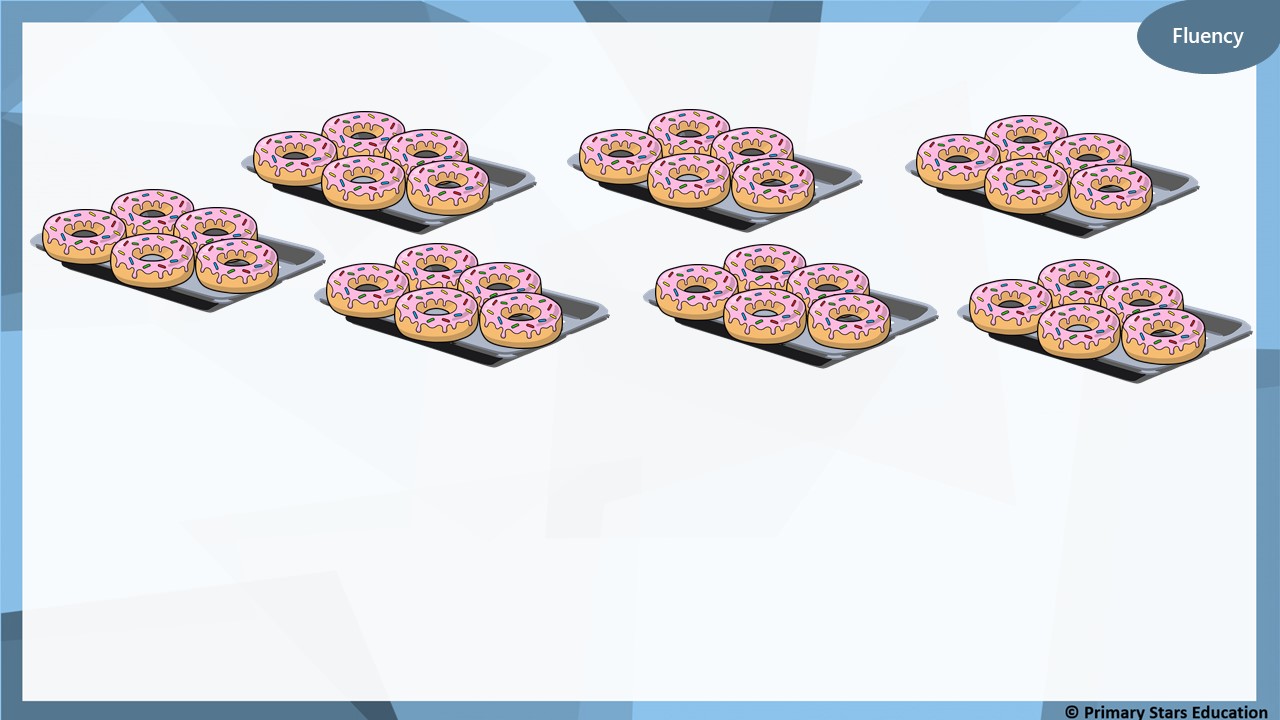 How many doughnuts are there?
5
There are ______ doughnuts on each tray.
7
There are ______ trays.
35
There are ______ doughnuts in total.
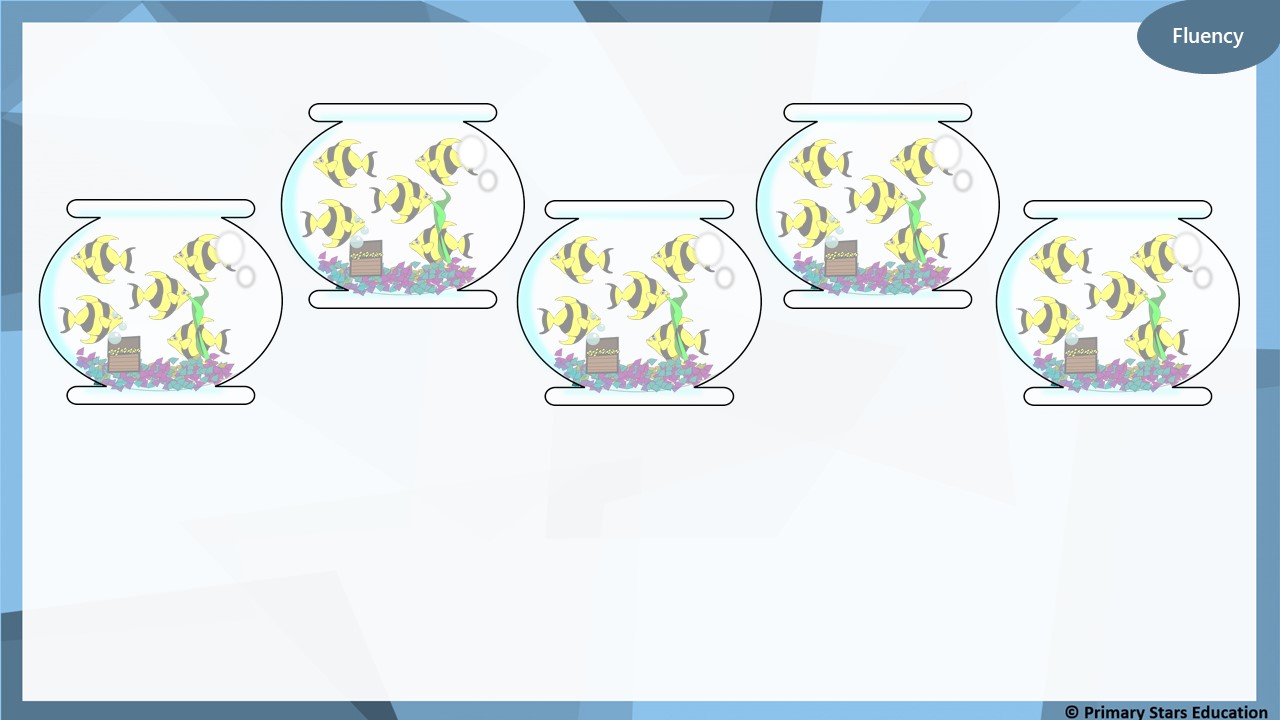 How many fish are there?
5
There are ______ fish in each tank.
5
There are ______ tanks.
25
There are ______ fish in total.
Fluency
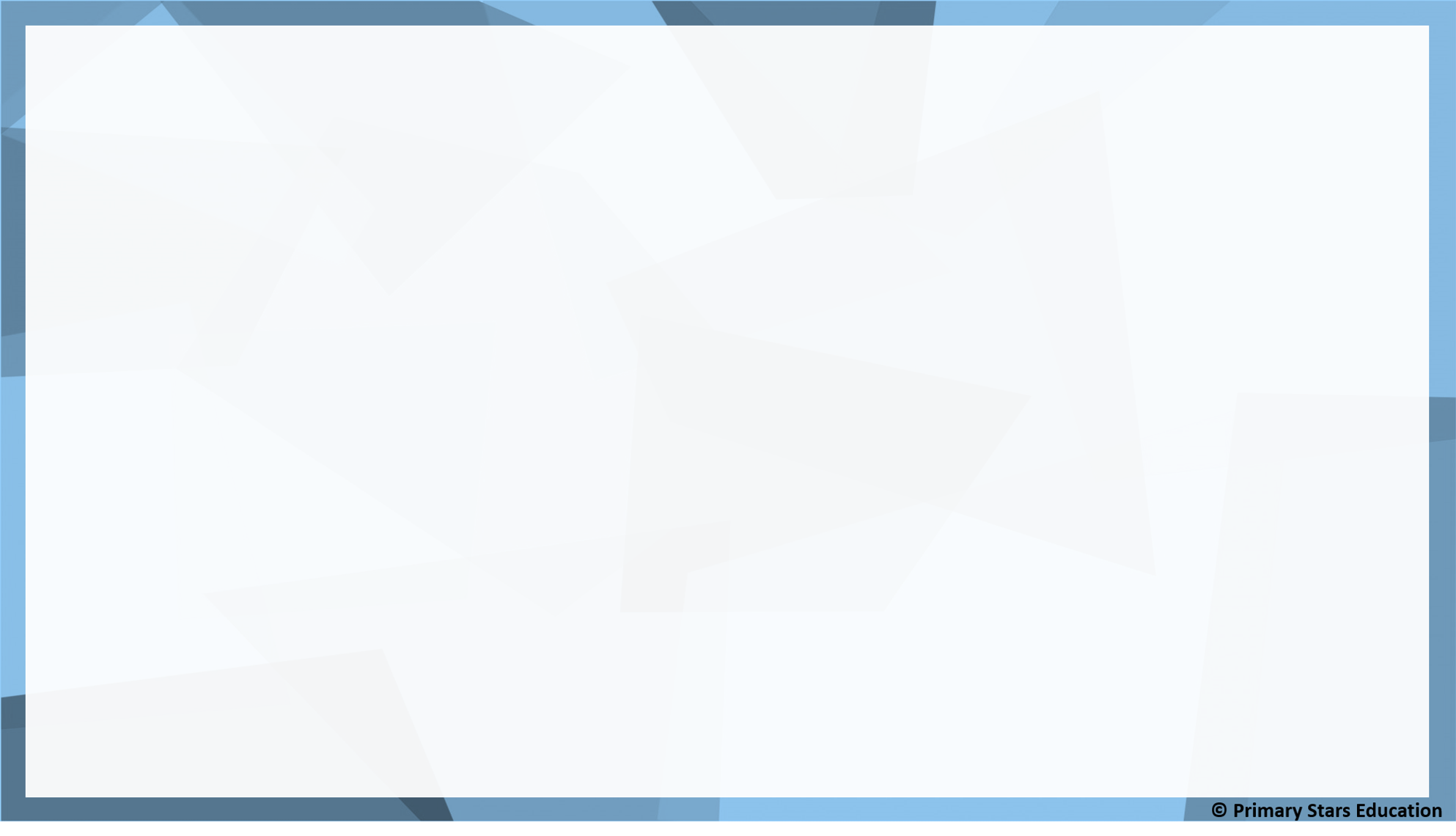 Count in 5s starting from 5.
What do you notice?
All the numbers ending in 5 and 0 have been shaded.
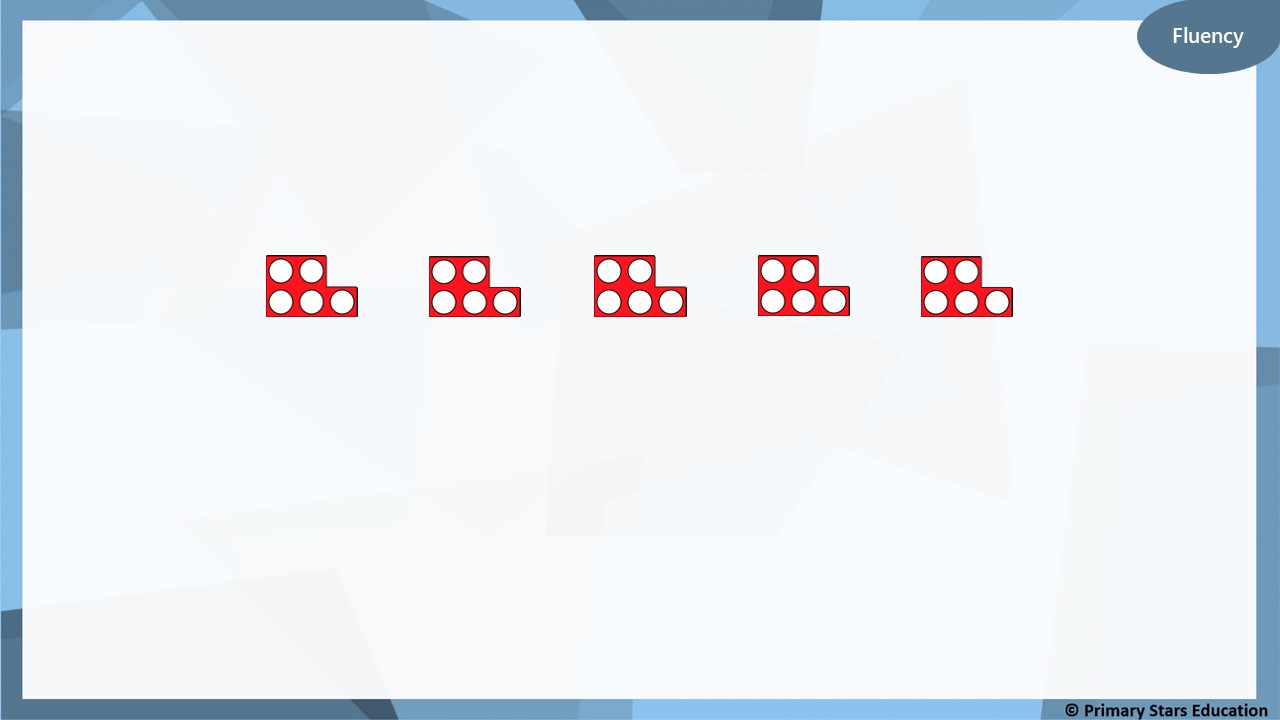 Complete the number lines by counting in 5s.
5
25
0
20
15
10
14
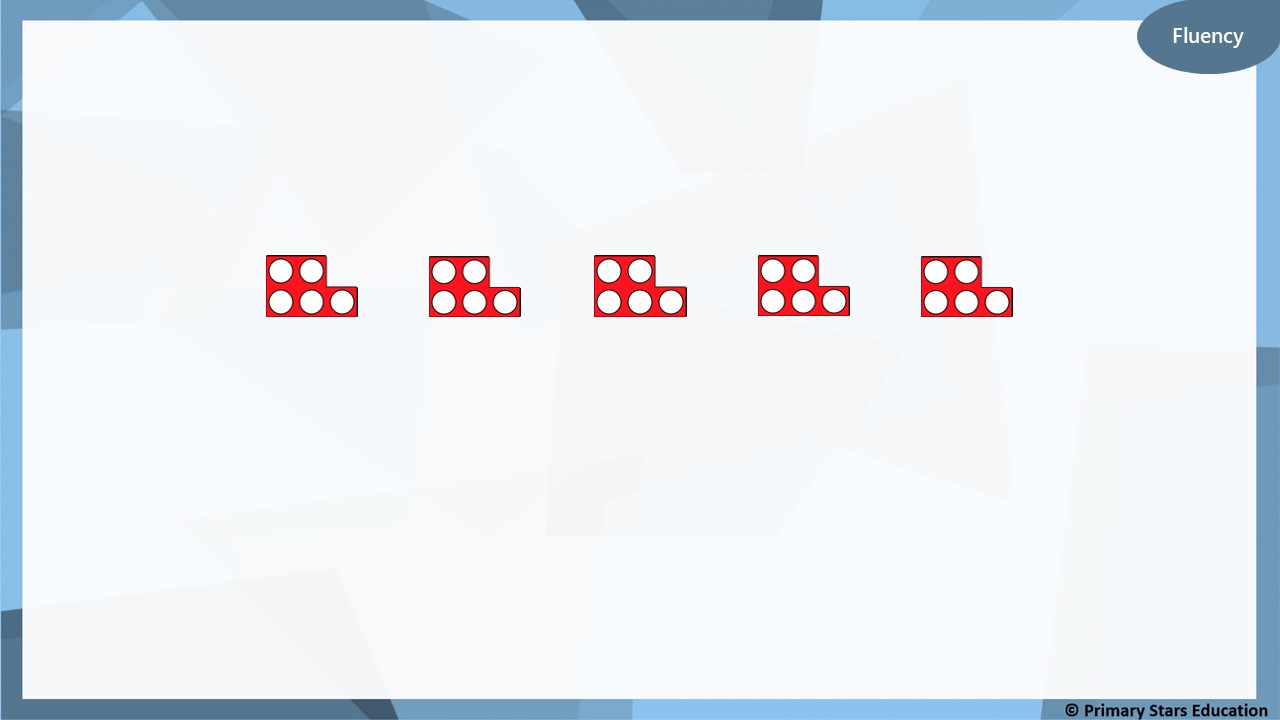 Complete the number lines by counting in 5s.
25
40
15
35
20
30
14
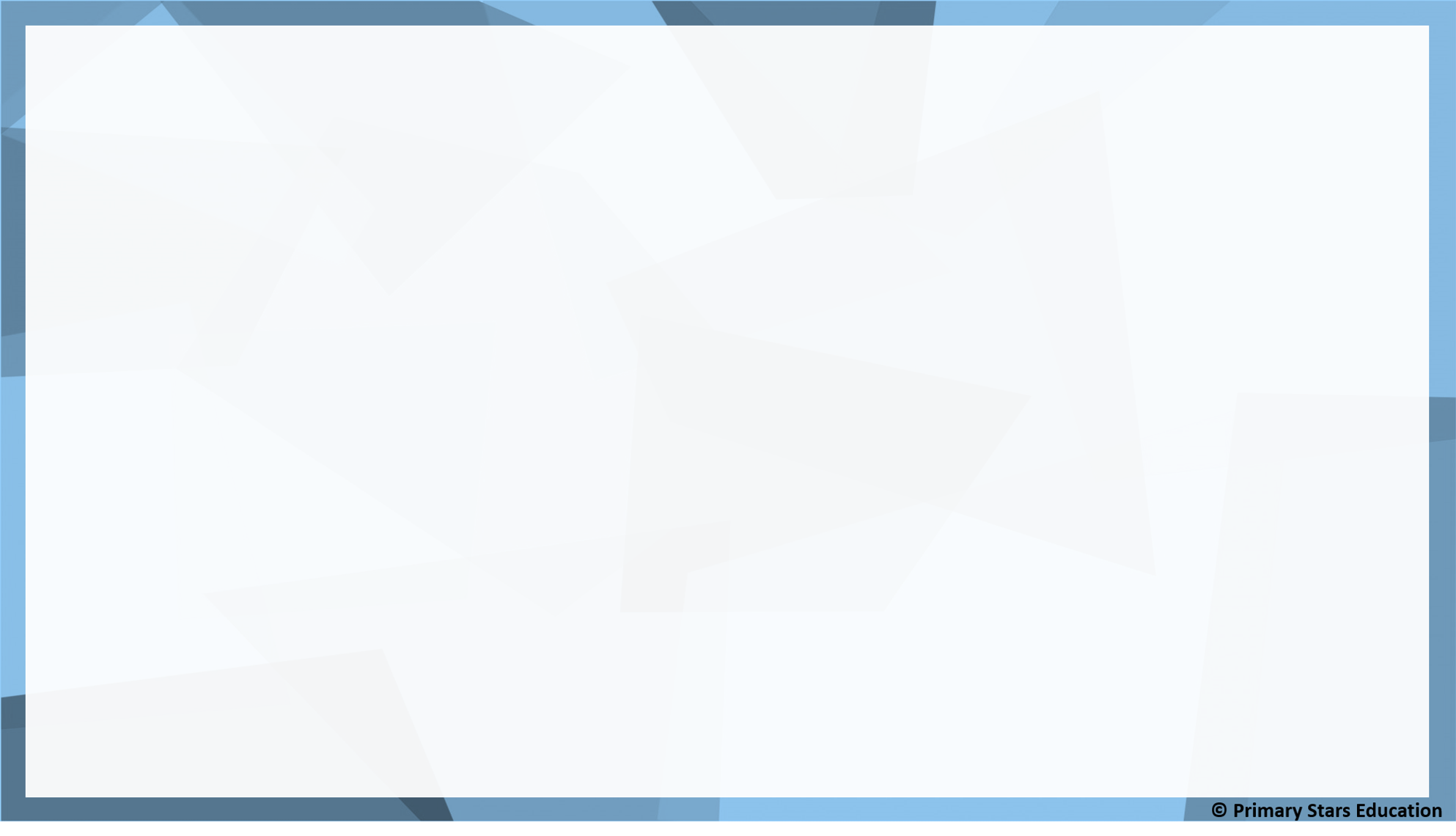 Fluency
Complete the number lines by counting in 5s.
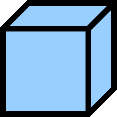 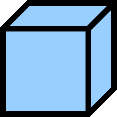 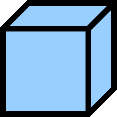 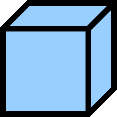 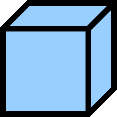 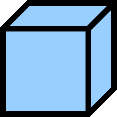 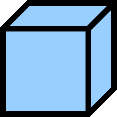 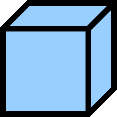 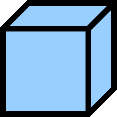 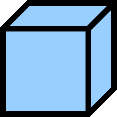 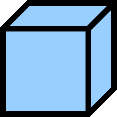 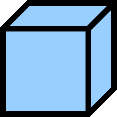 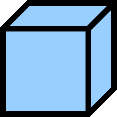 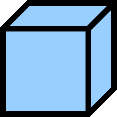 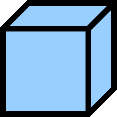 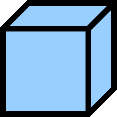 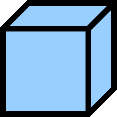 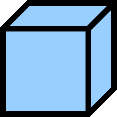 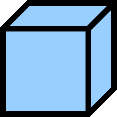 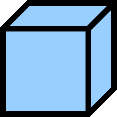 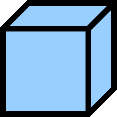 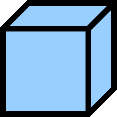 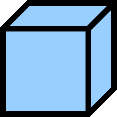 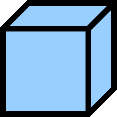 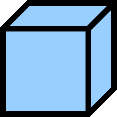 20
25
30
15
14
35
10
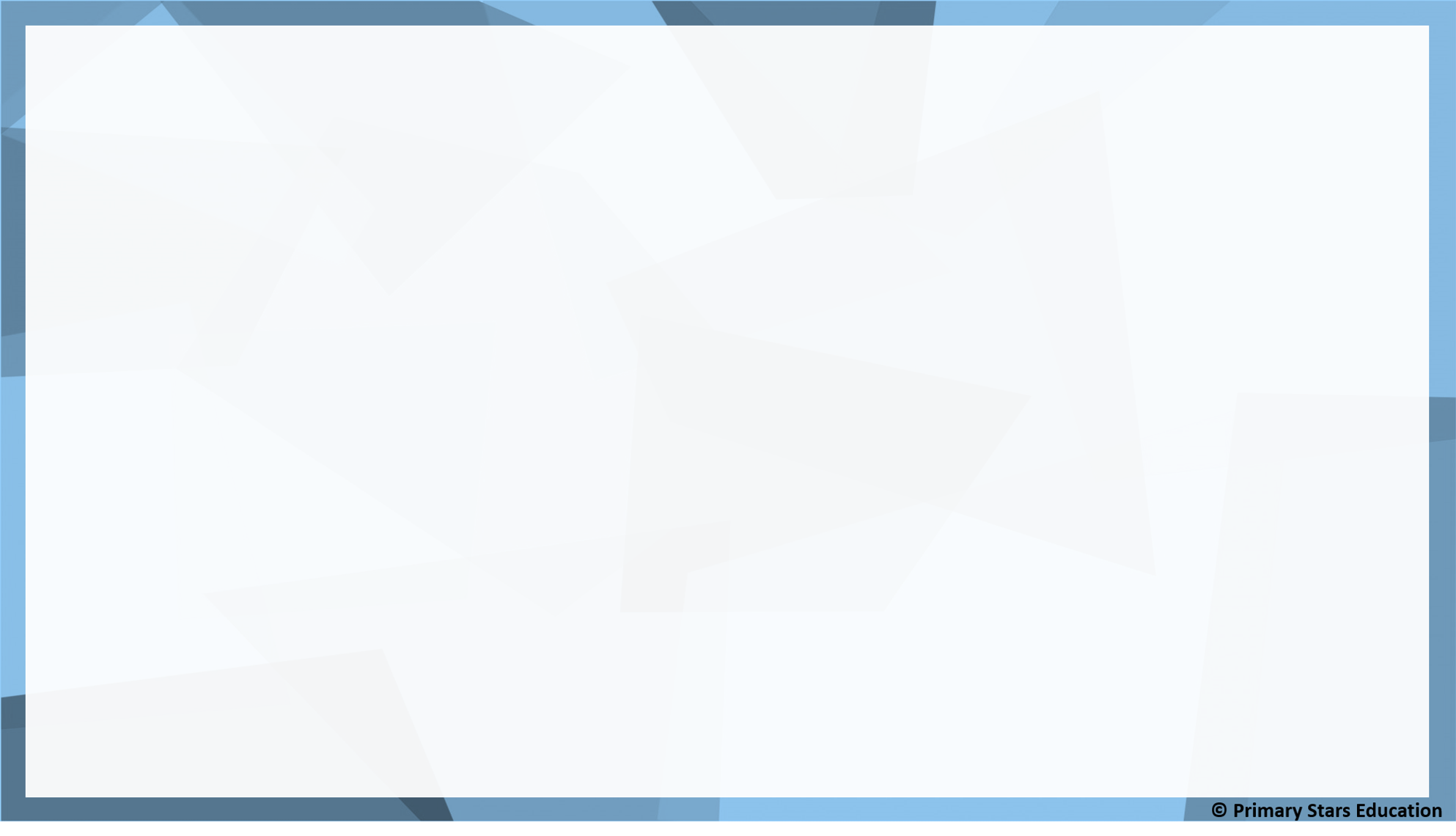 Fluency
Complete the number lines by counting in 5s.
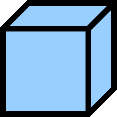 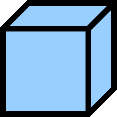 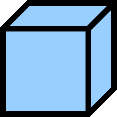 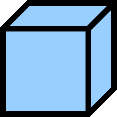 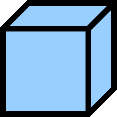 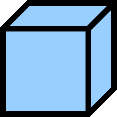 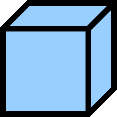 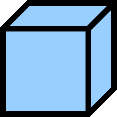 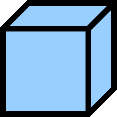 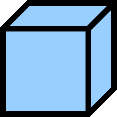 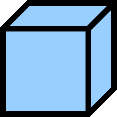 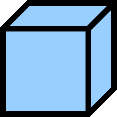 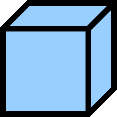 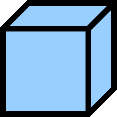 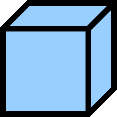 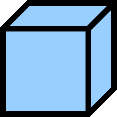 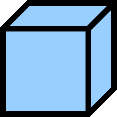 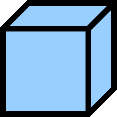 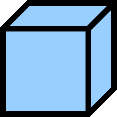 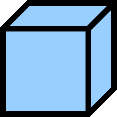 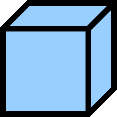 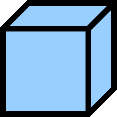 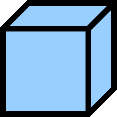 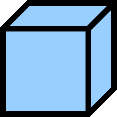 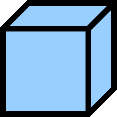 30
50
25
40
14
35
45
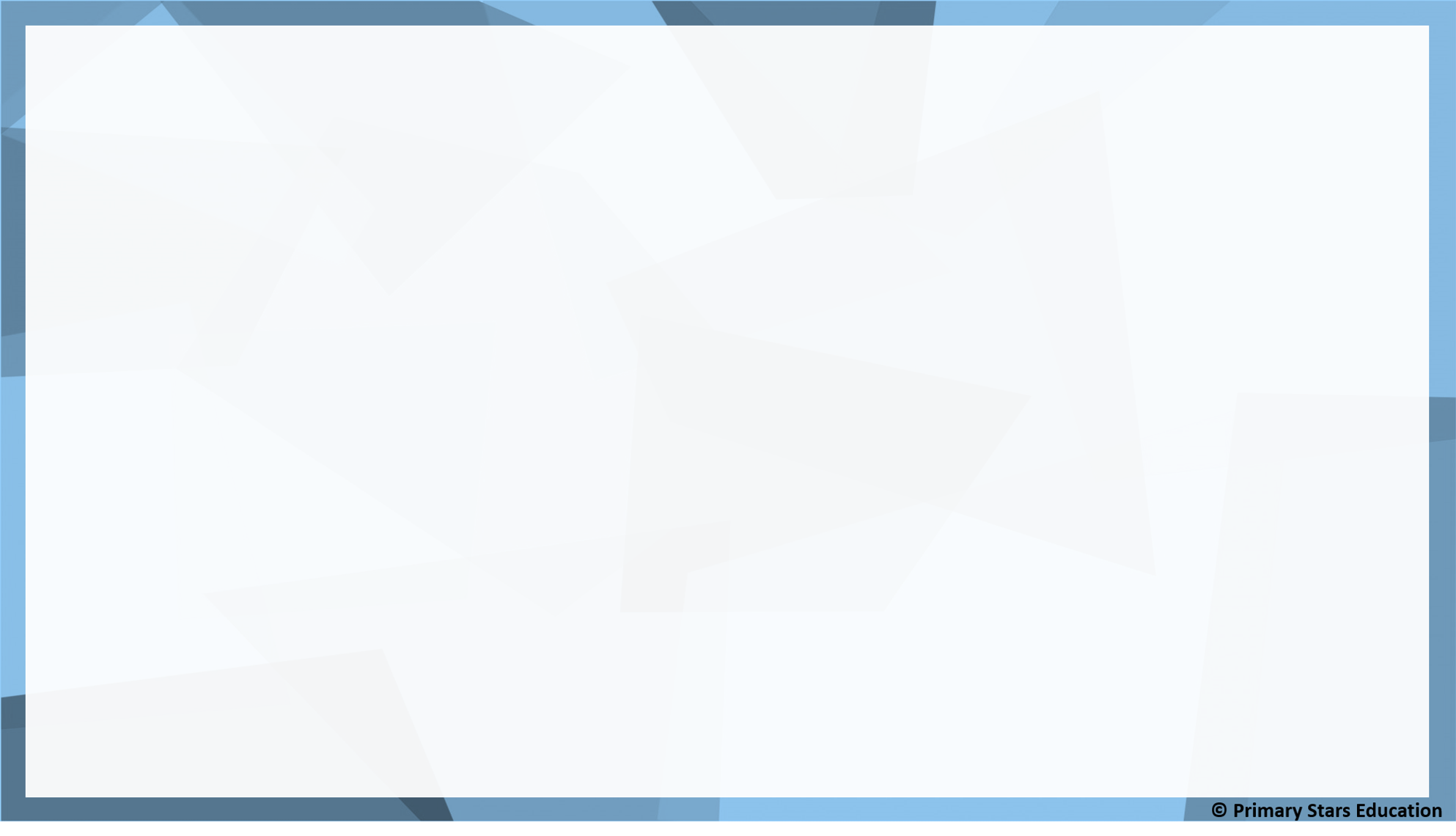 Reasoning
Which number is the odd one out?
40
29
20
35
Explain how you know.
29 is the odd number out as it is not divisible by 5.
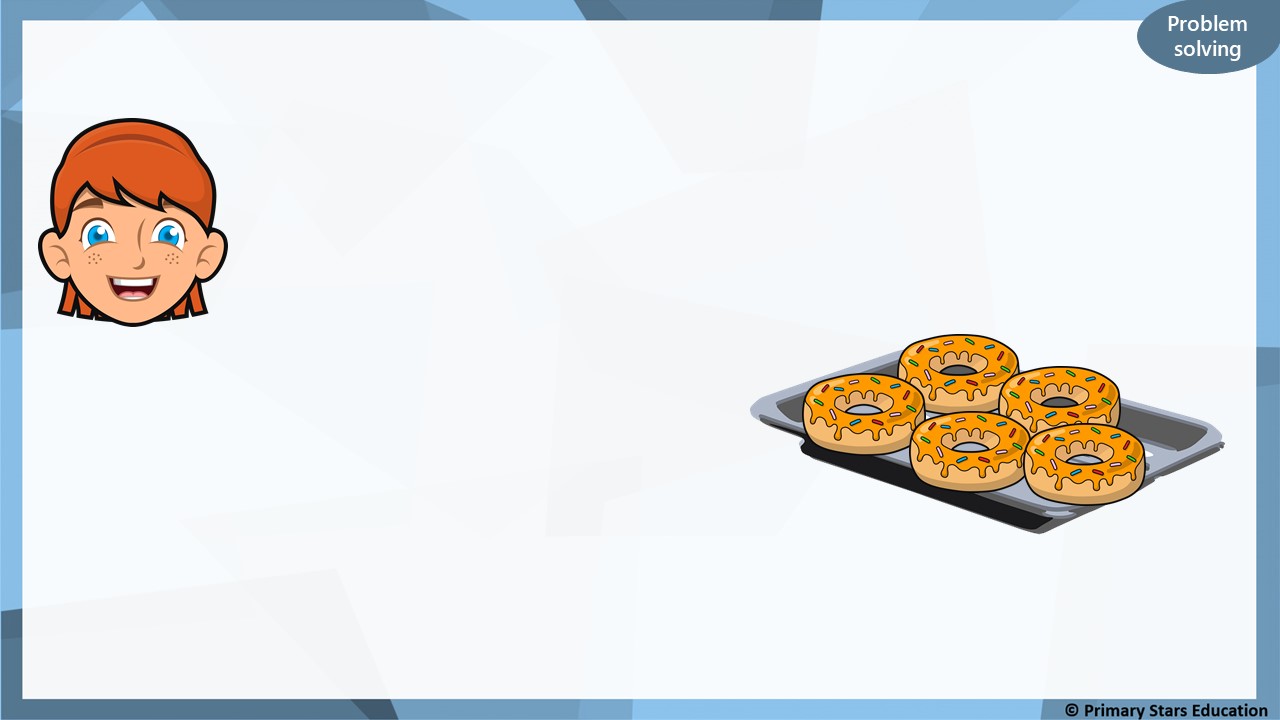 I have 30 doughnuts.
Each tray holds 5 doughnuts.
How many trays are there?
Explain your working.
6 trays.Counting up in 5s six times will get the answer of 30.